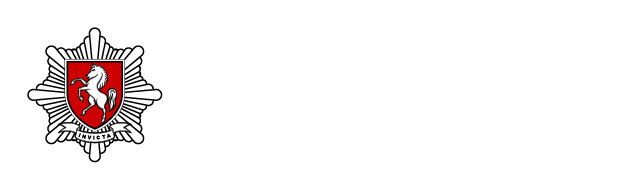 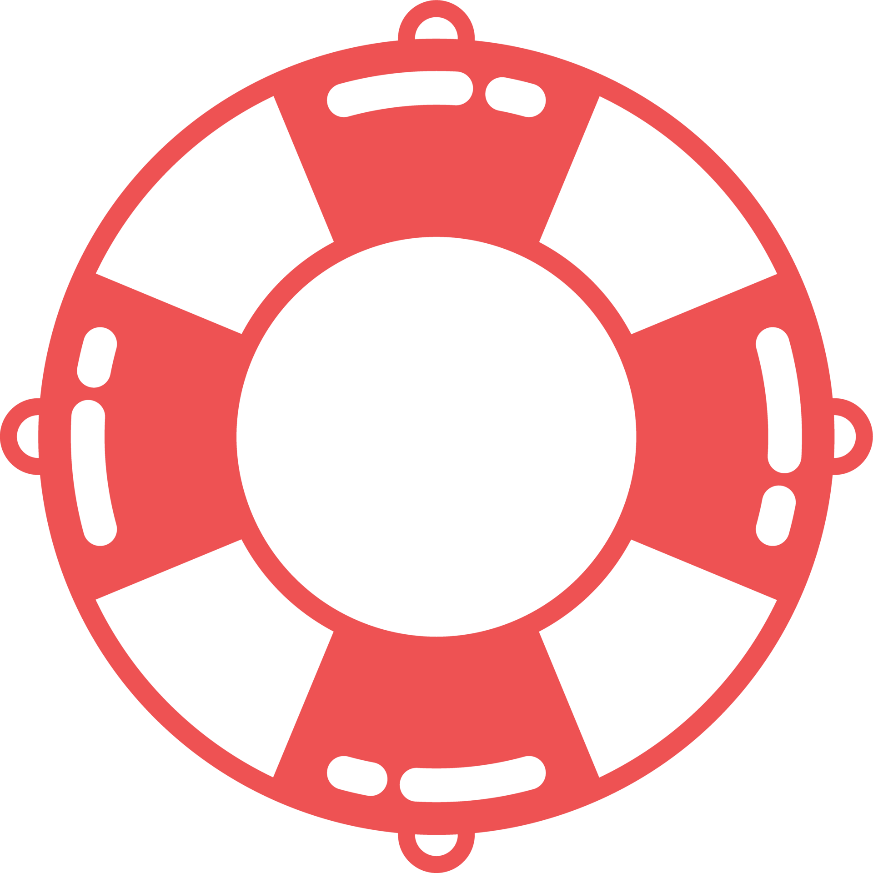 KS2
Water Safety
June 2025-June 2026
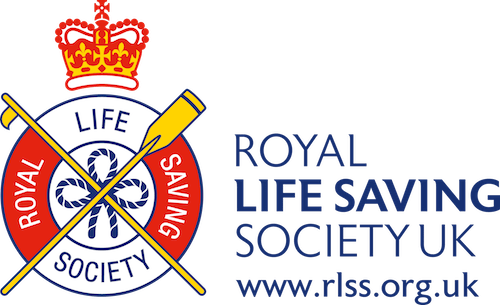 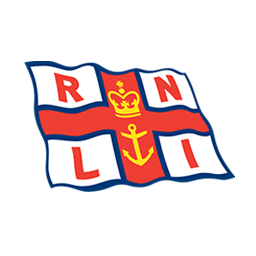 Working alongside
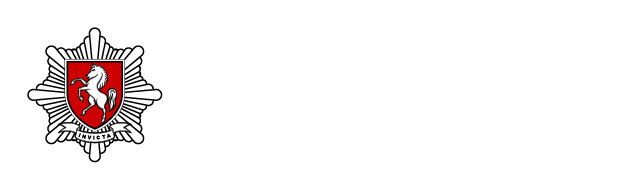 Today, you will learn…
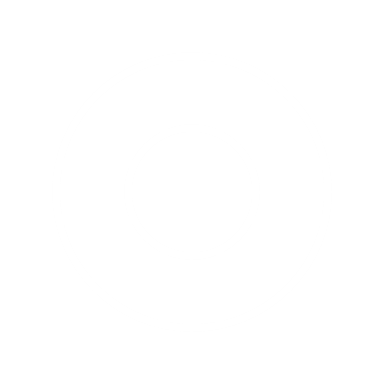 To identify the emergency services for water rescue
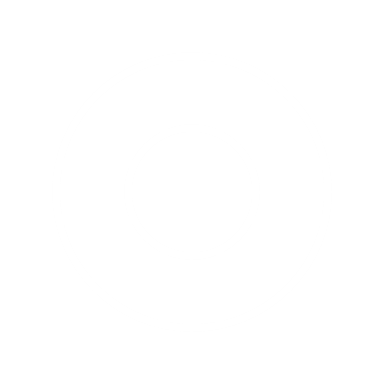 To be aware of common hazards in the water
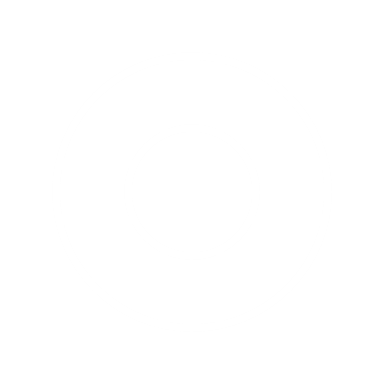 To understand the water safety code
The Beach
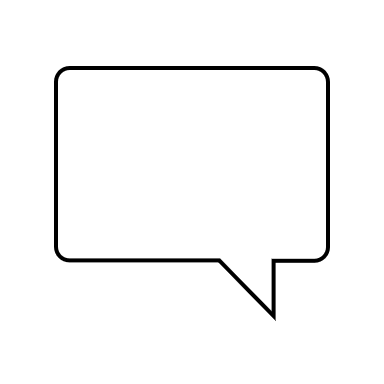 A trip to the beach can be fun and exciting!
You should call 999 and ask for who?
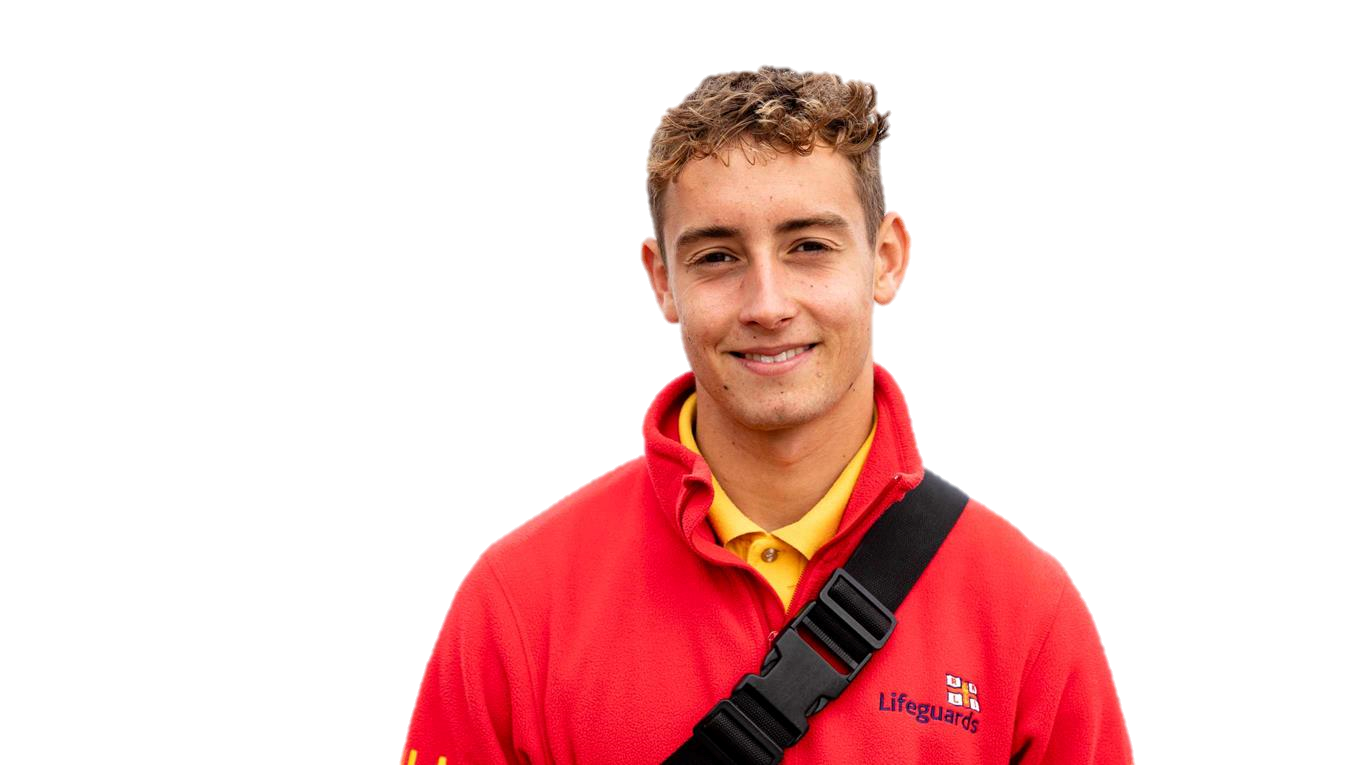 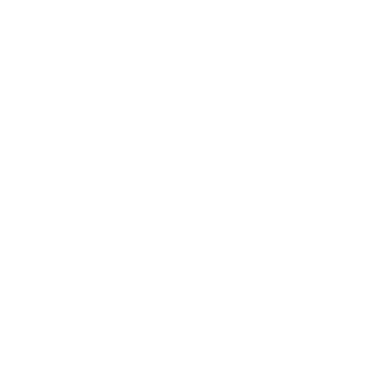 You can make lots of sandcastles
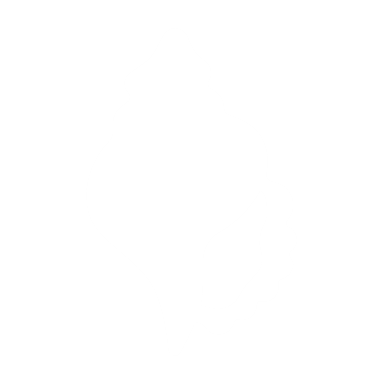 Find lots of different seashells
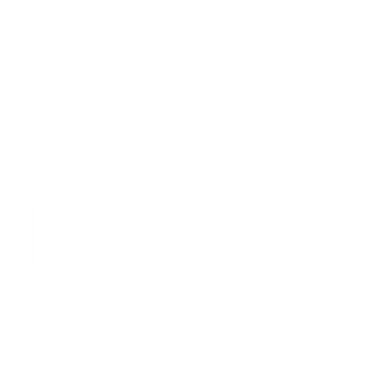 And even have a swim in the sea
BUT if someone is in trouble in the water…
The Coastguard!
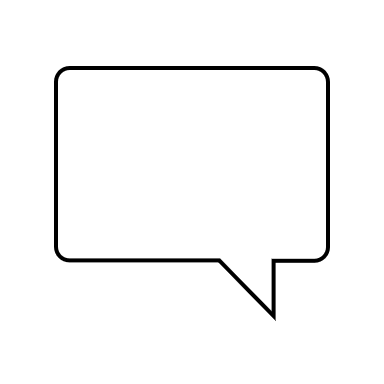 Remember coastguards help you at sea
That’s right! The Coastguard rescue people who have got into trouble in the sea and coastline.
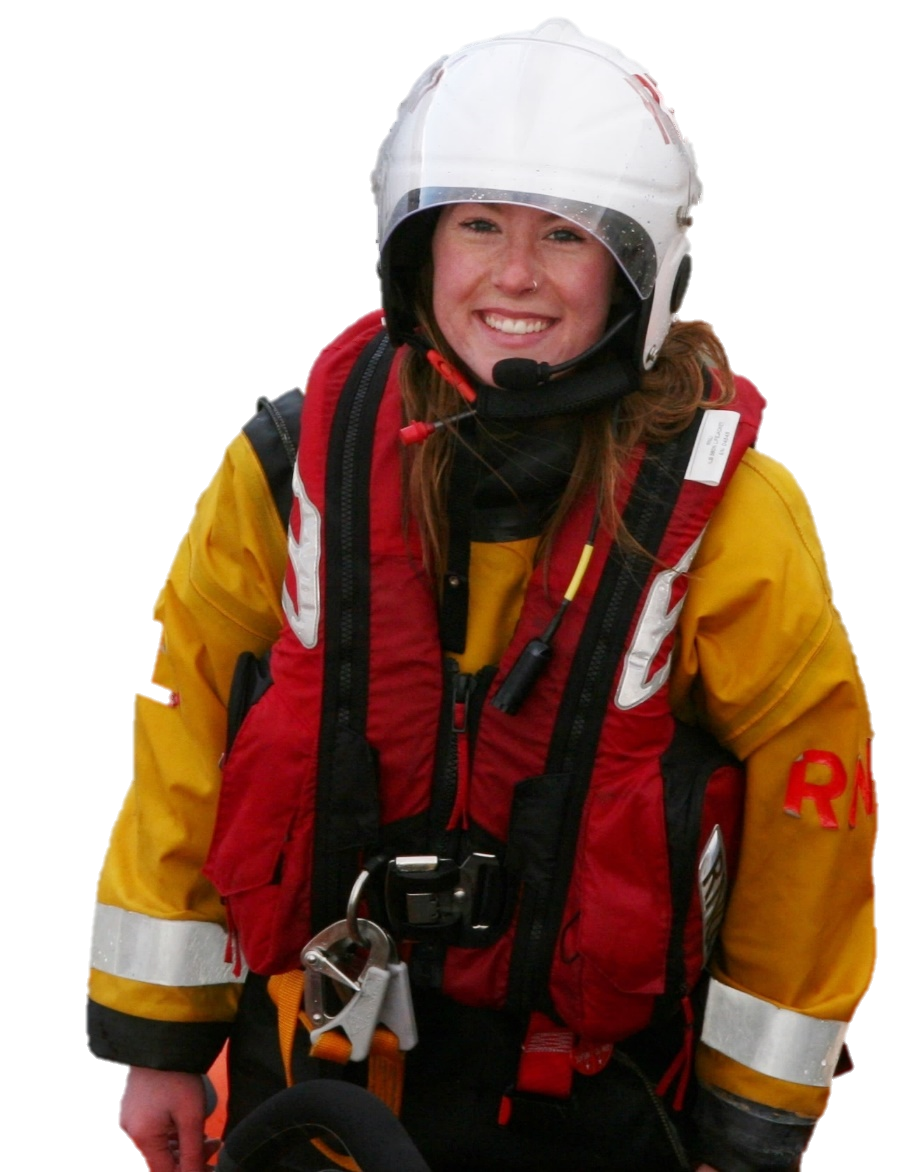 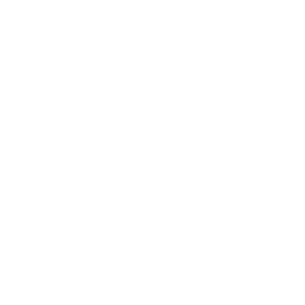 They have special boats to help reach people in need
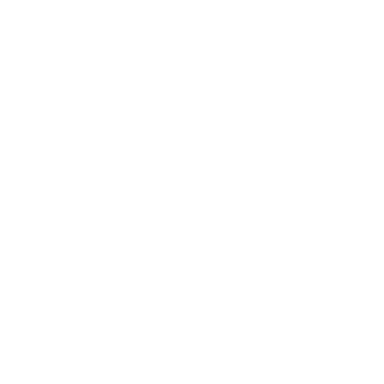 They wear important life jackets to keep them safe when they rescue people
WHO can help you with inland water emergencies?
But first, it’s important to know…
What is  inland water?
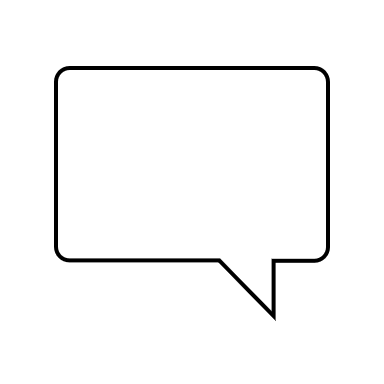 Inland water
Fire Service!

Here’s how we can help
Any large areas of water you see that are away from the coastline are known as inland water. This includes rivers, ponds, creeks, canals and lakes.
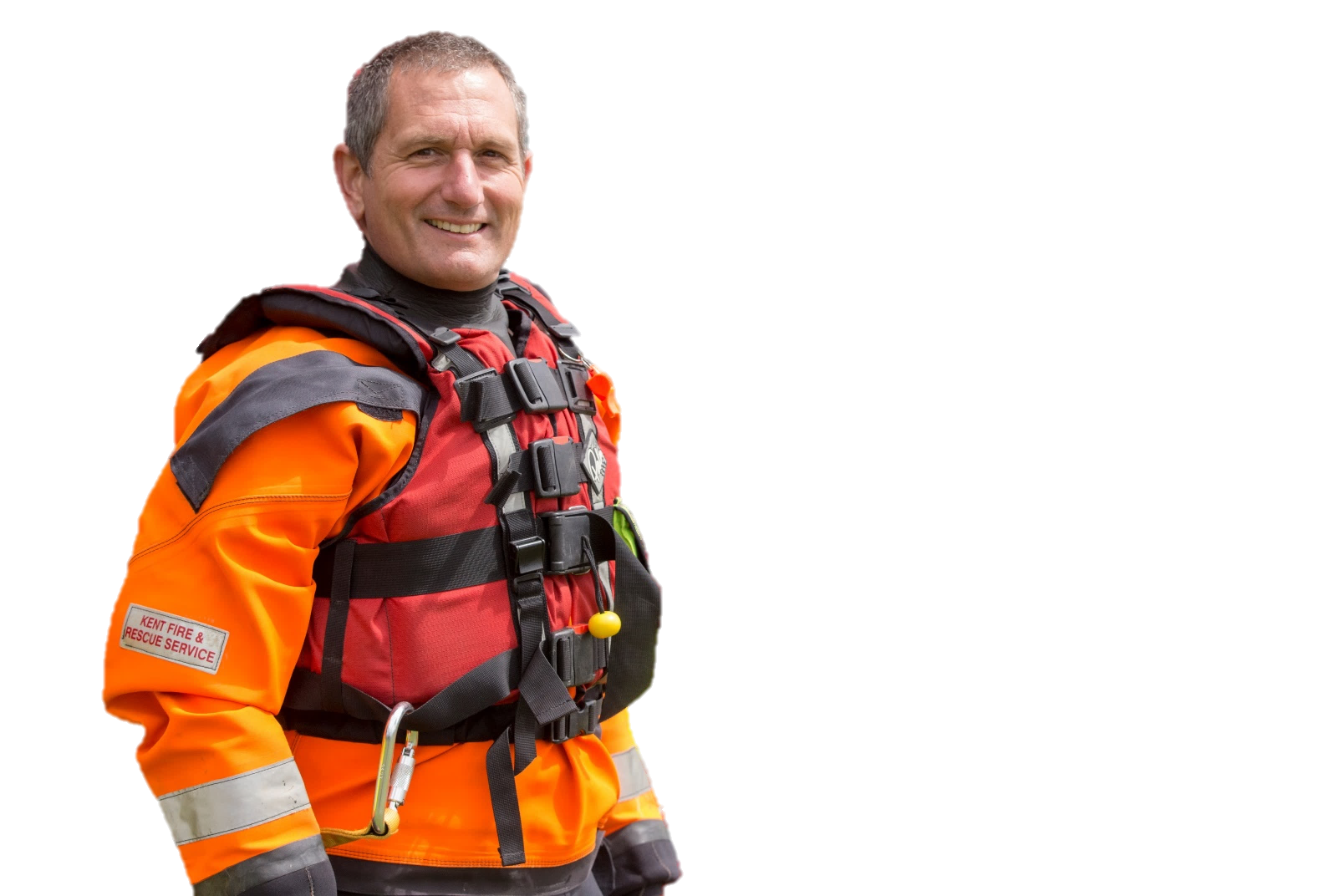 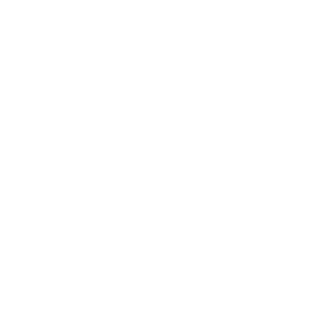 If someone is in trouble in inland water, you should call 999 and ask for the…
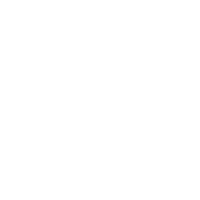 At the fire service we have a specialist water rescue team who have the correct tools and clothing to rescue anyone in trouble in inland water.
How we can help
Let’s start with what we wear to keep us safe
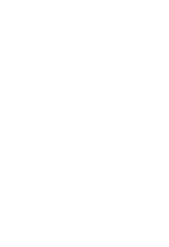 We wear dry suits to avoid getting wet and cold in the water
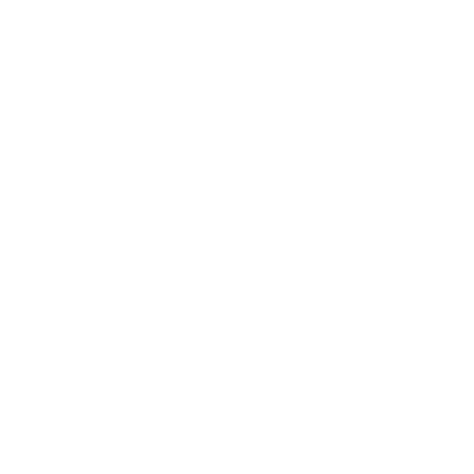 We wear a floatation device to help us to float in the water
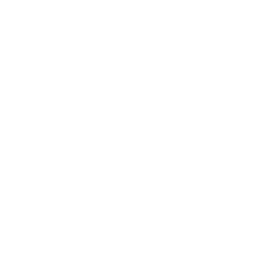 We wear a helmet to protect us from any dangers
How we can help
Our water safety vehicle holds special tools. These include…
An inflatable boat to access the area safely
Our personal floatation device (buoyancy aid) allows us to access the water safely
Using our water pole helps us check how deep the water is – remember this can change quickly
How we can help
Our water safety vehicle holds special tools. These include…
An inflatable boat to access the area safely
Our personal floatation device (buoyancy aid) allows us to access the water safely
Using our water pole helps us check how deep the water is – remember this can change quickly
If someone is in trouble our throw line is used to bring them back to safety

Here’s how they work…
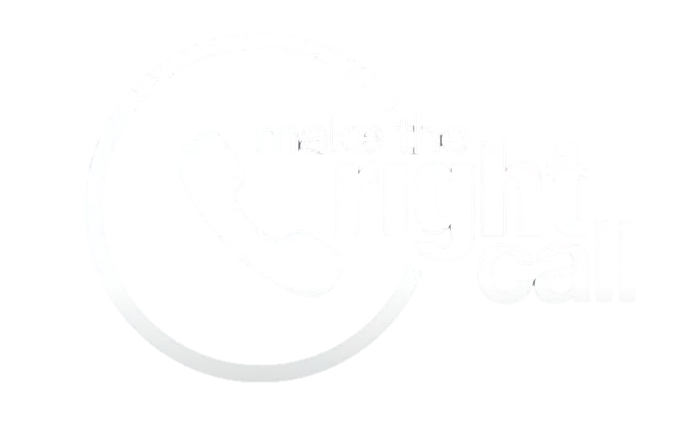 It’s important to be aware of the dangers of open water

You may recognise these signs
Remember to
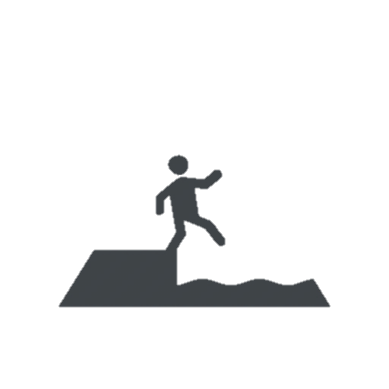 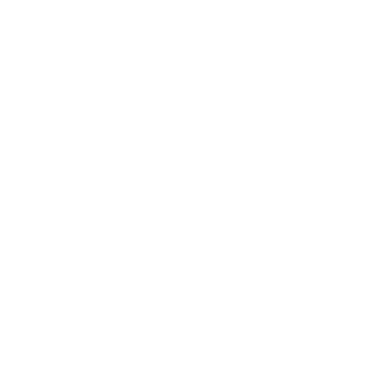 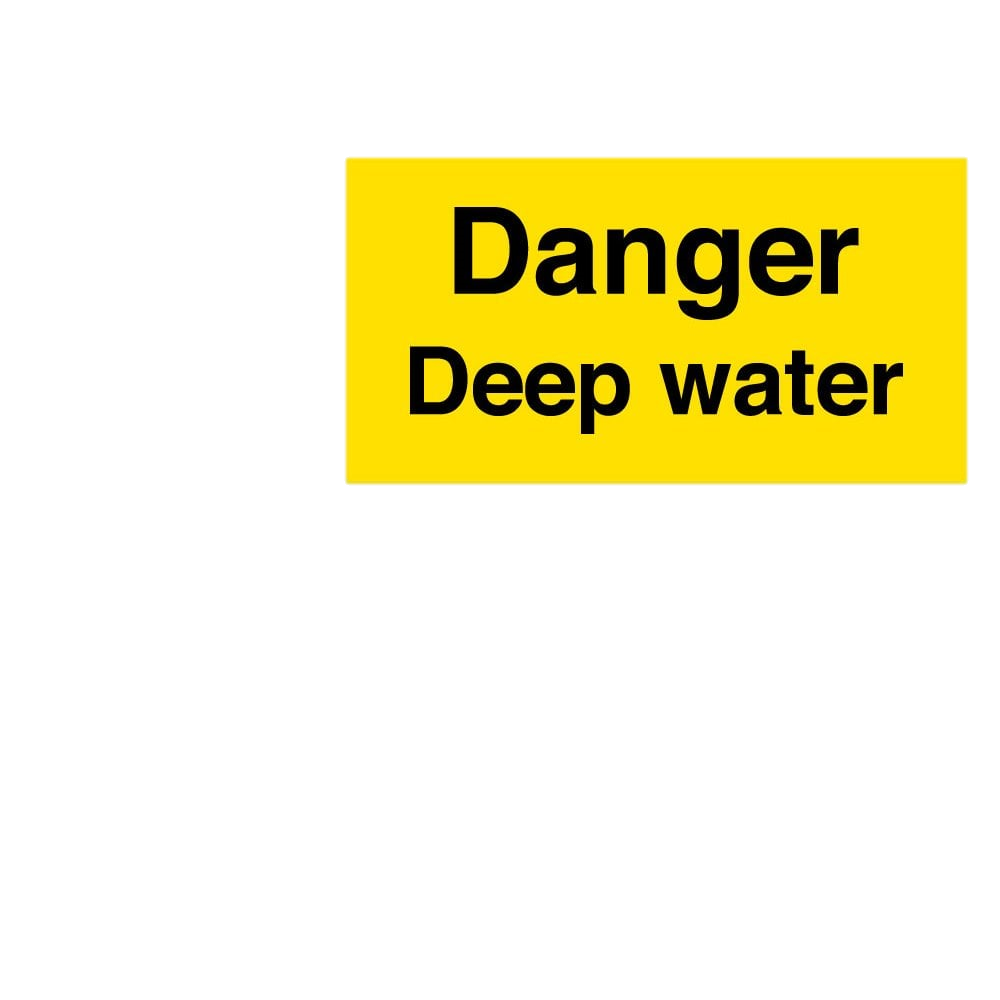 It’s important to always stay away from the waters’ edge because of hidden hazards in the water
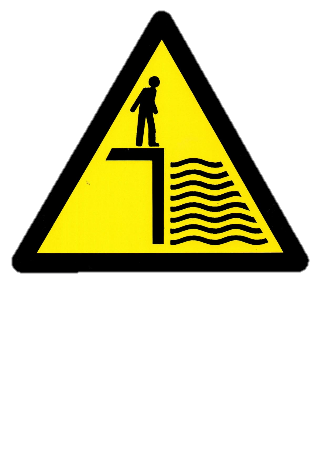 What is a hazard?
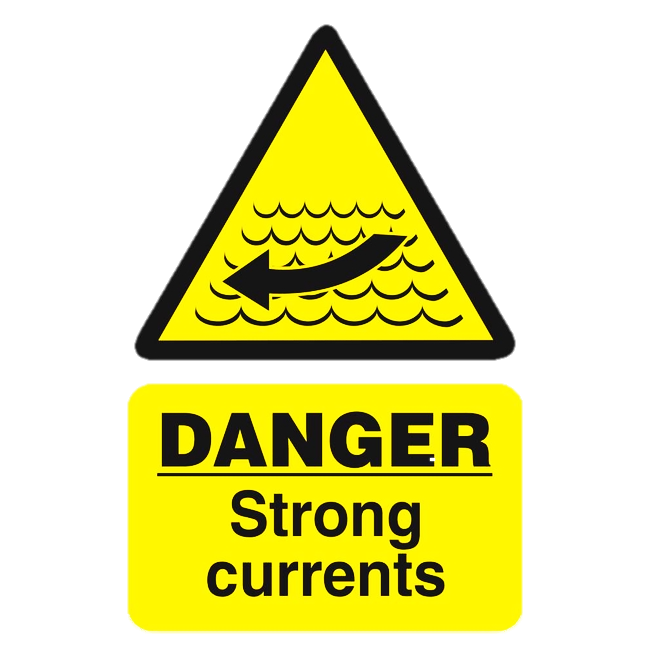 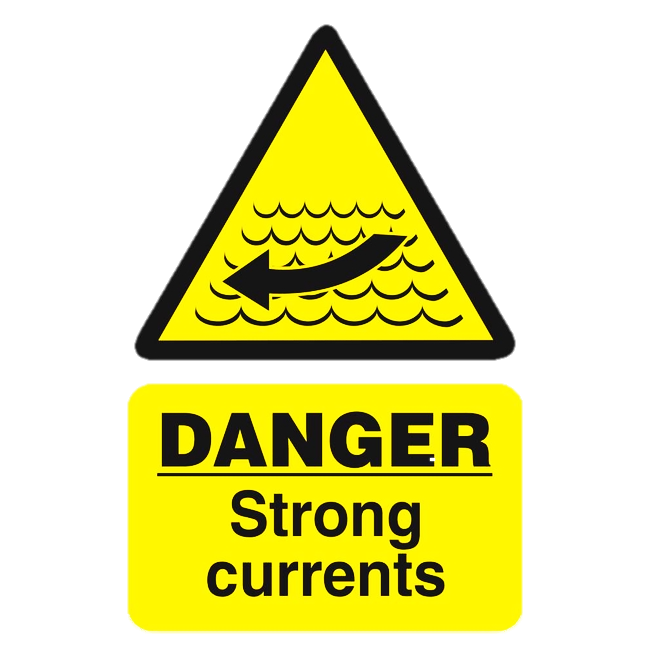 A hazard is something that is dangerous and likely to cause damage
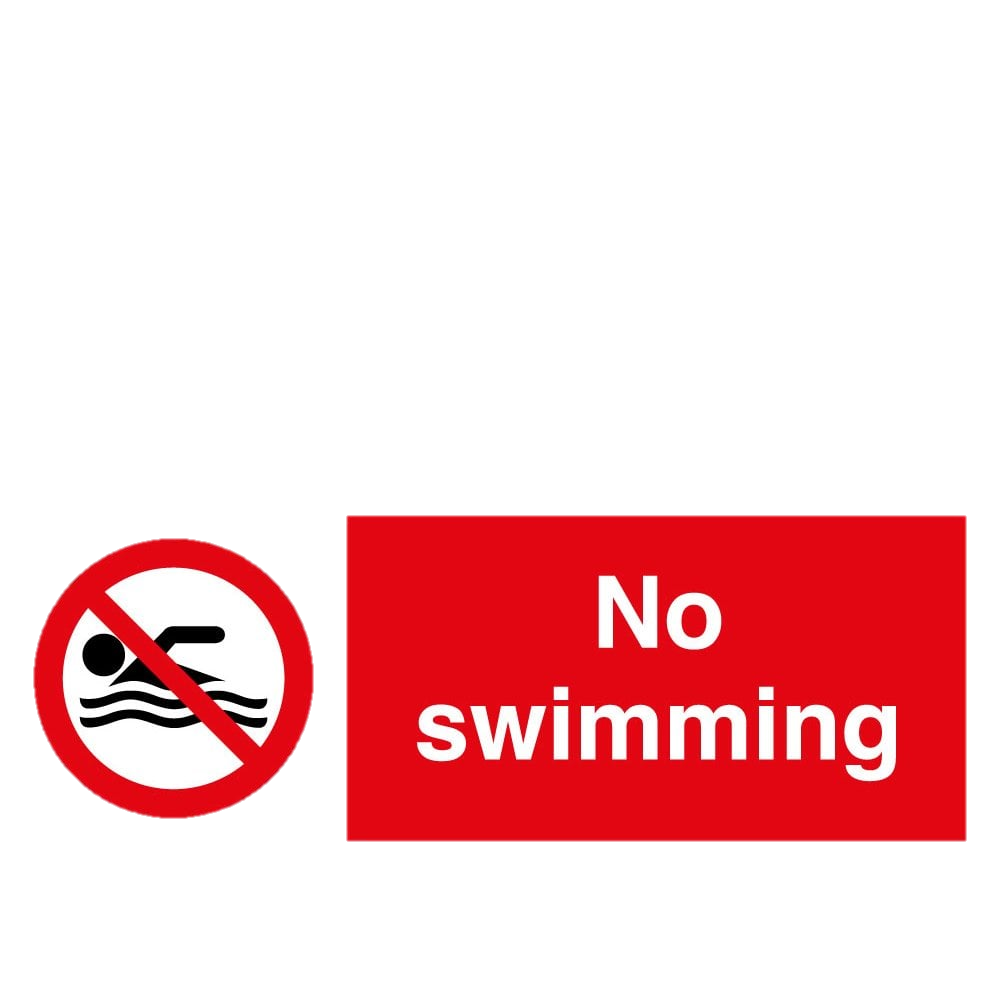 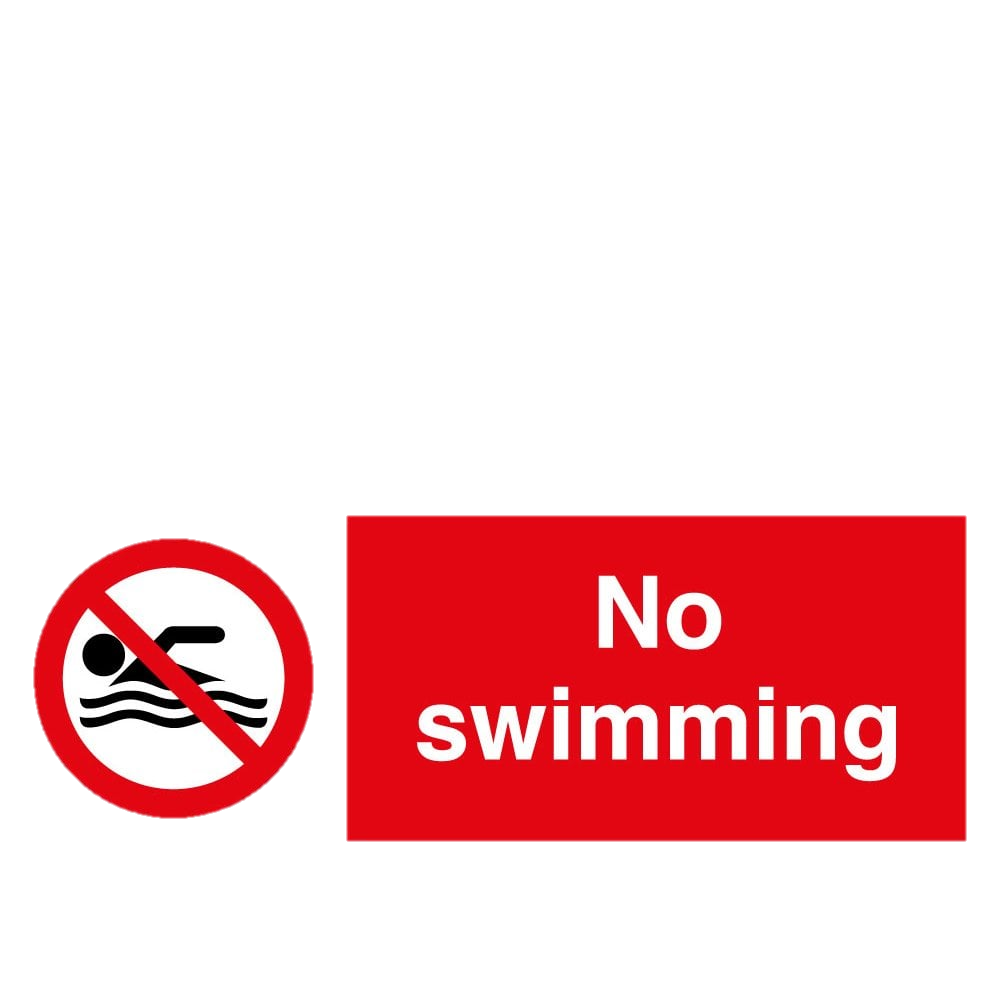 Common hazards in the water
There are lots of hidden hazards under the water, that you can’t see.
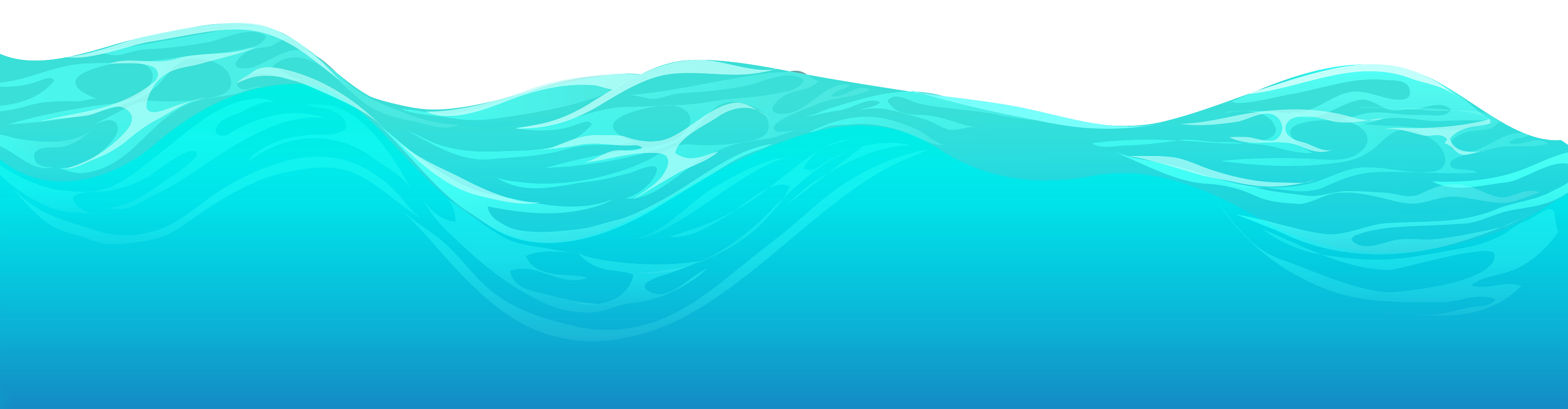 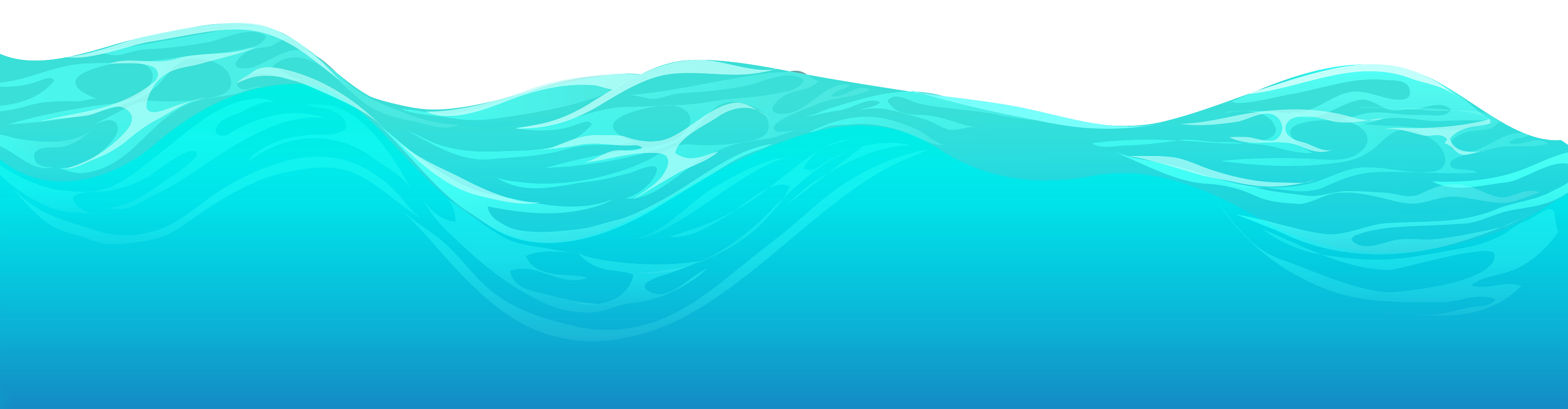 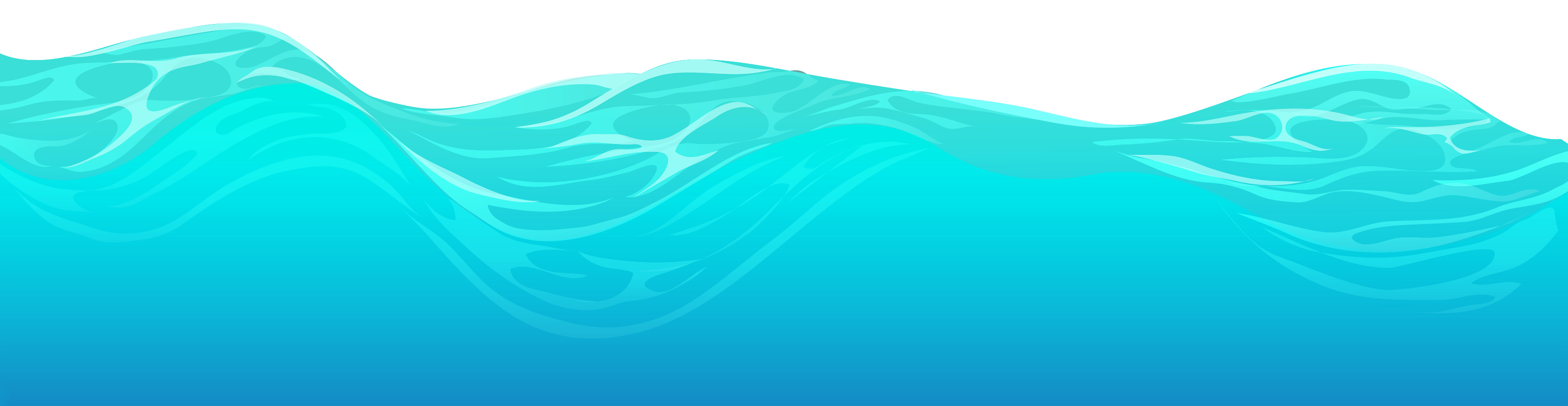 Litter
Reeds and branches
Sewage
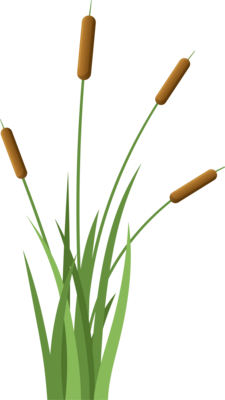 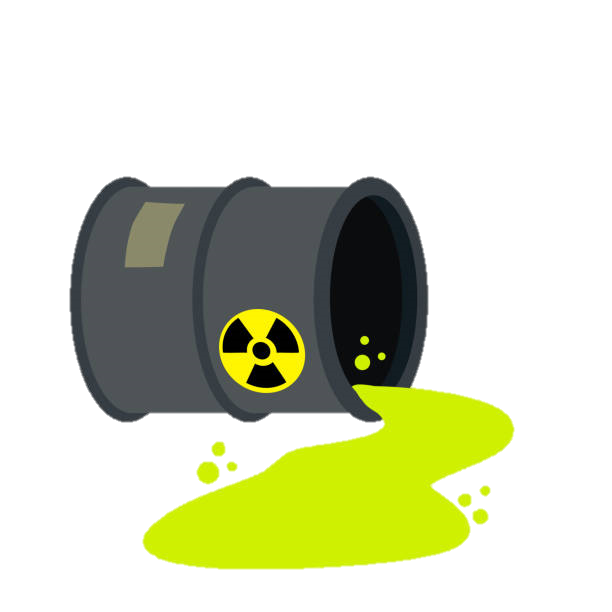 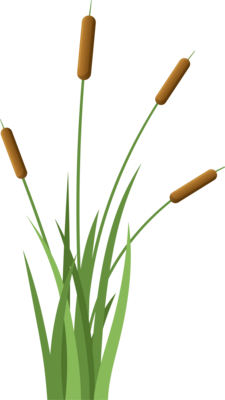 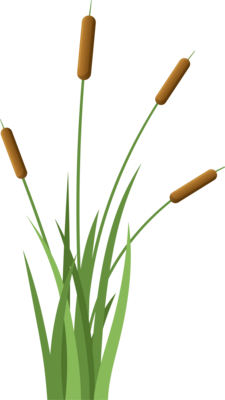 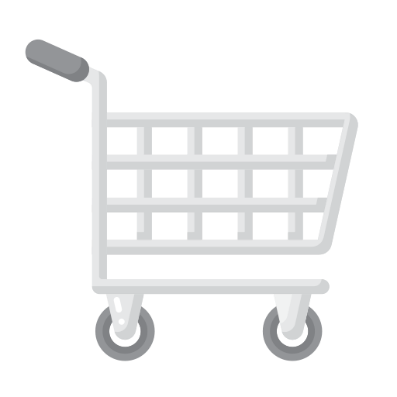 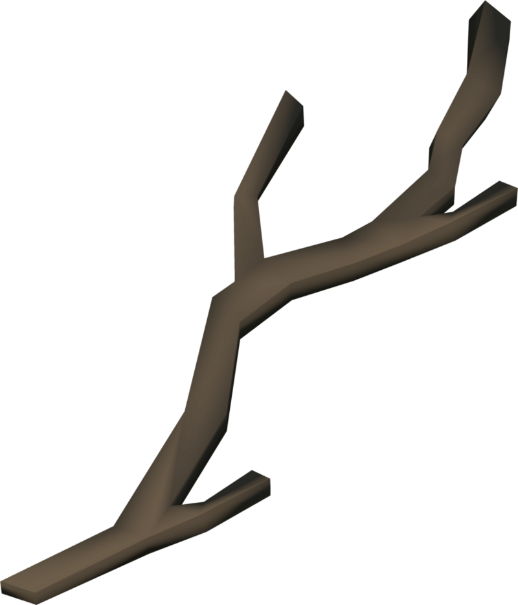 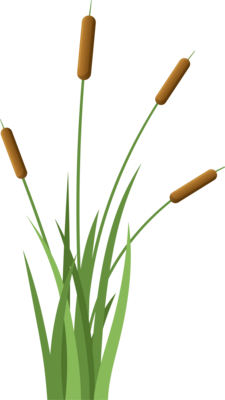 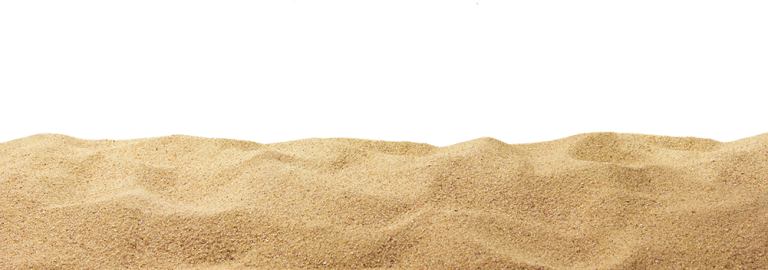 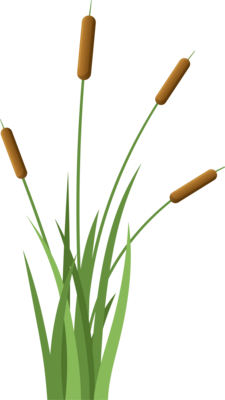 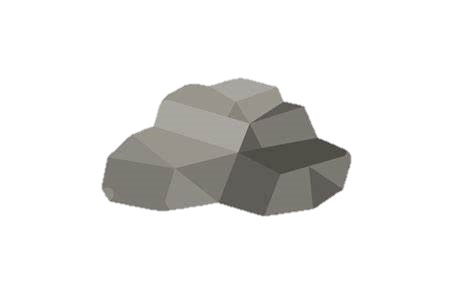 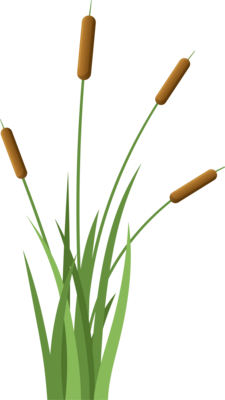 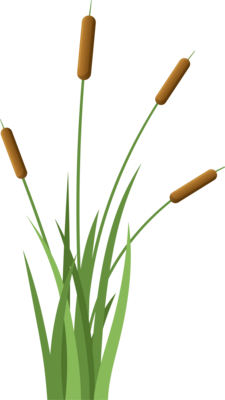 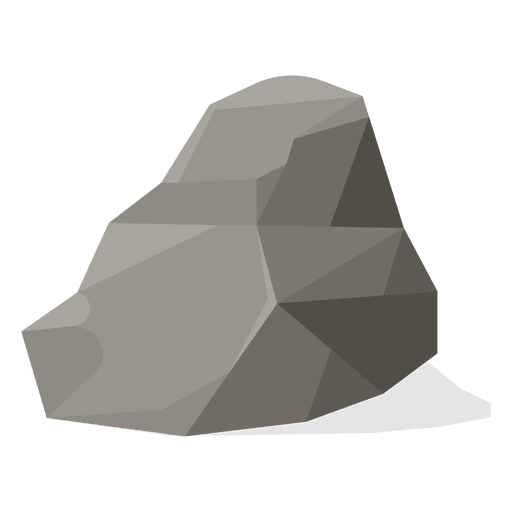 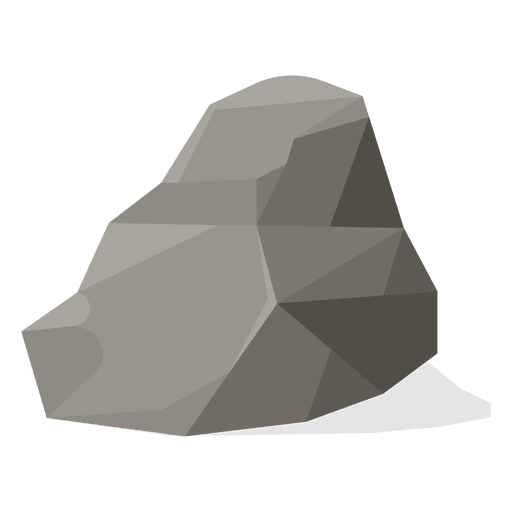 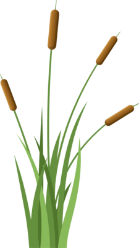 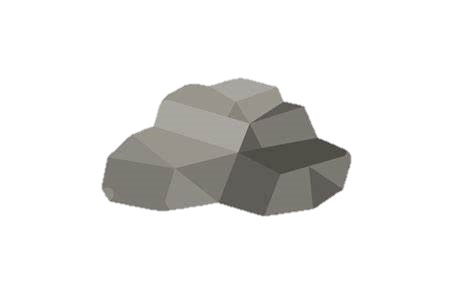 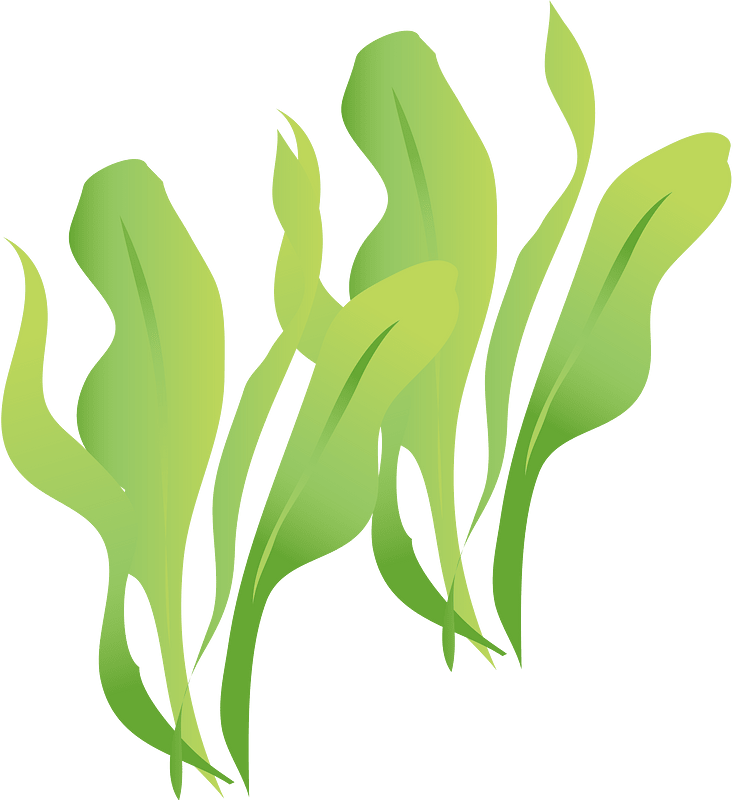 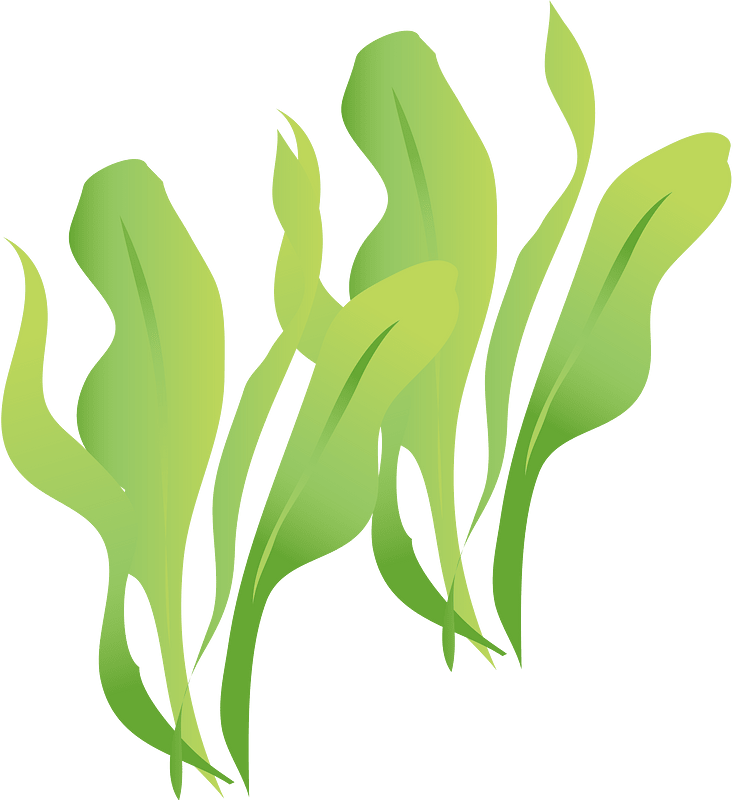 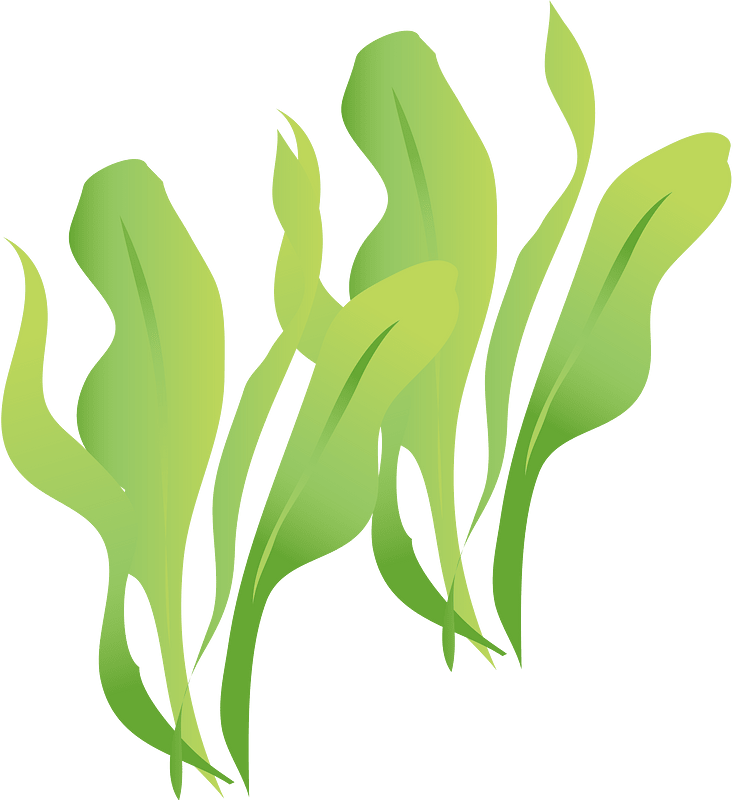 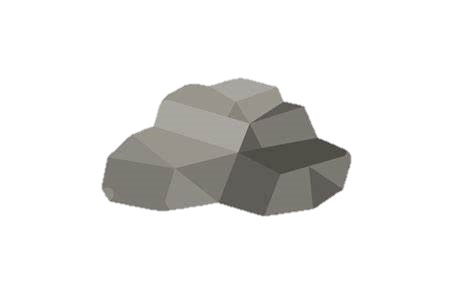 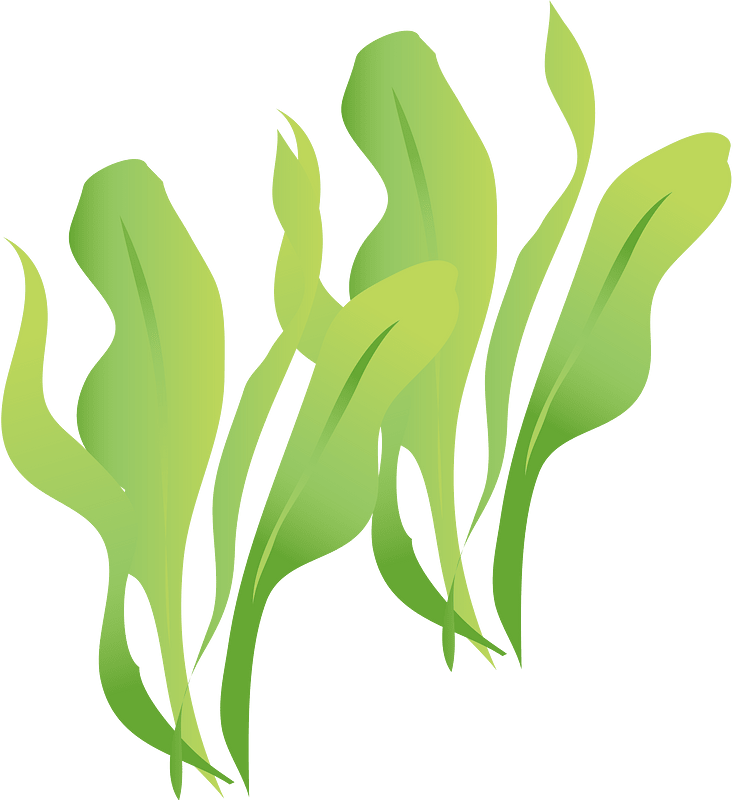 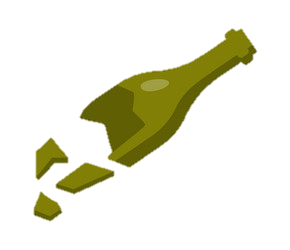 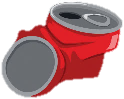 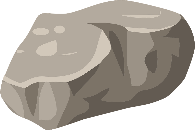 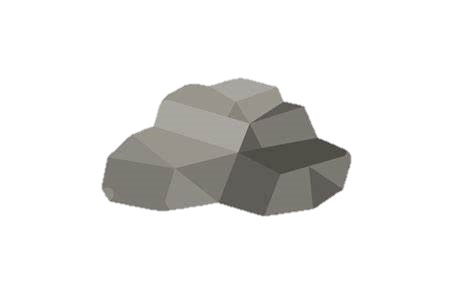 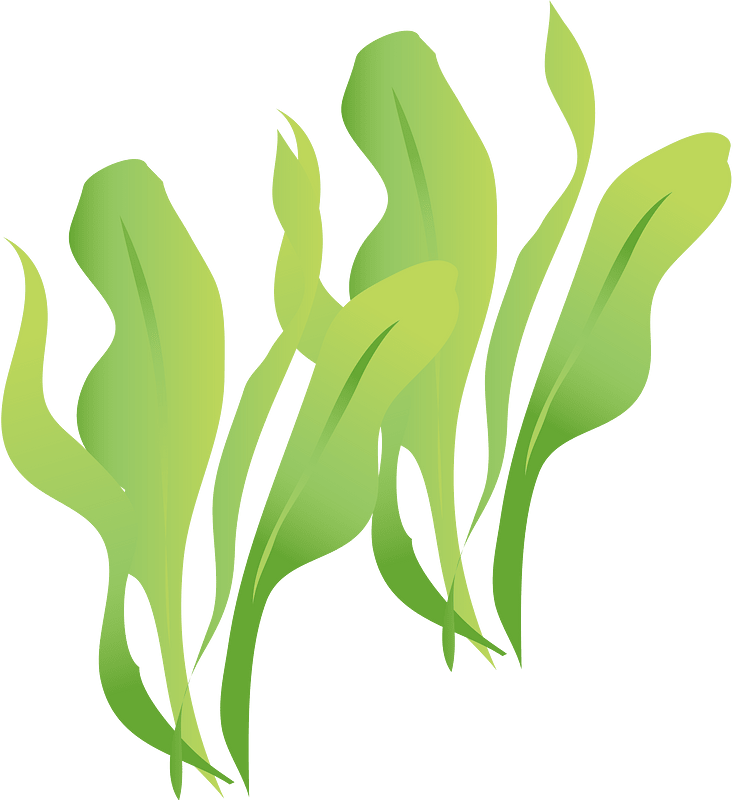 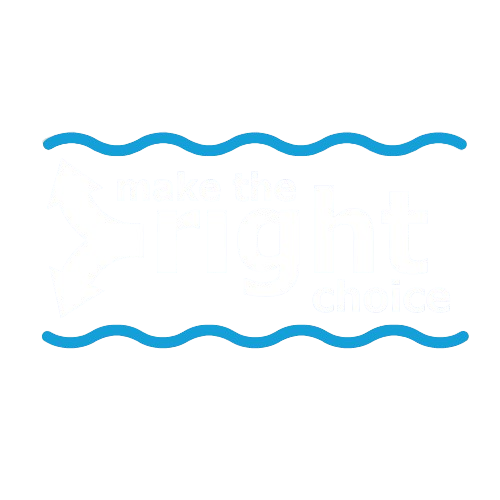 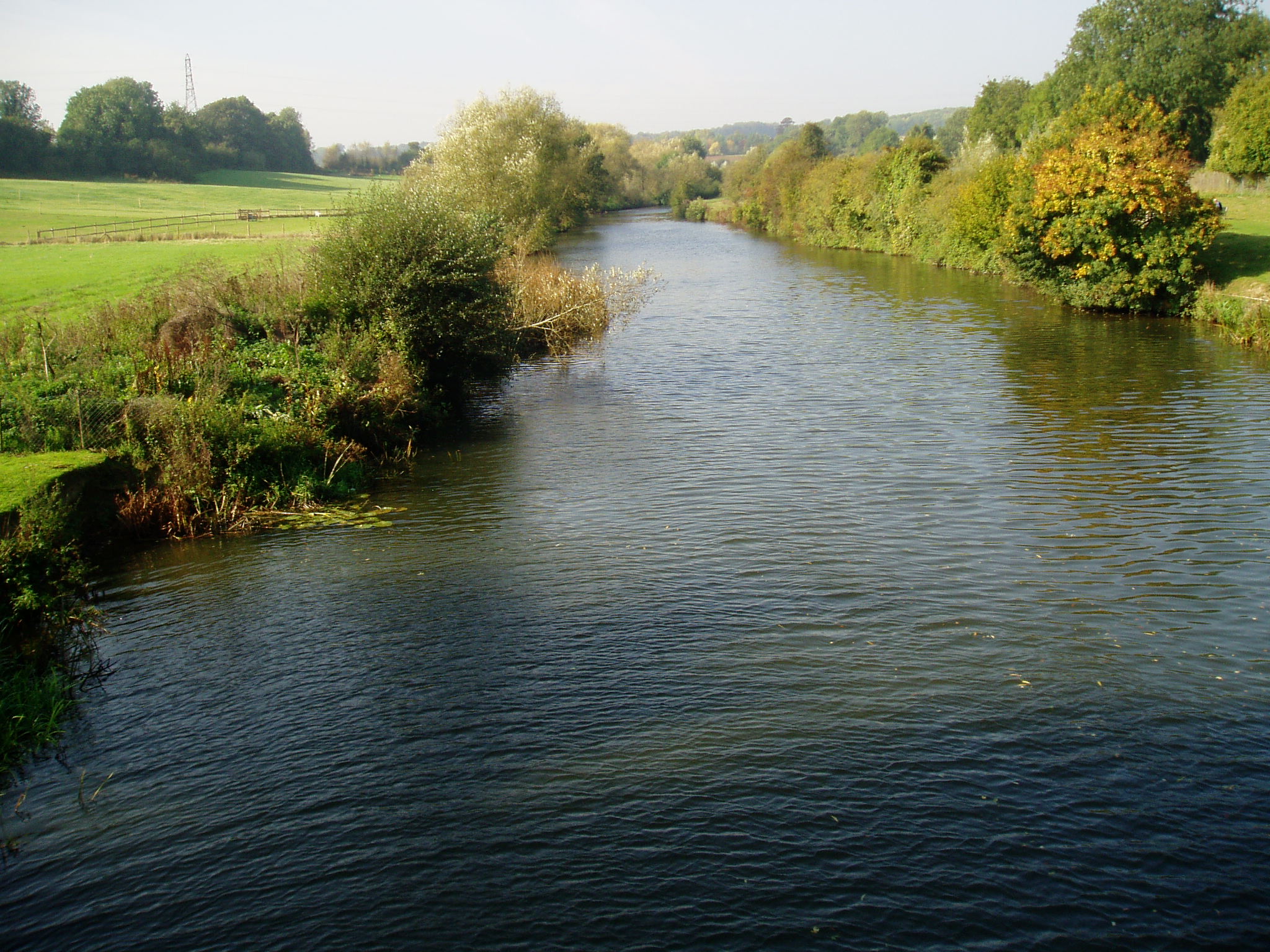 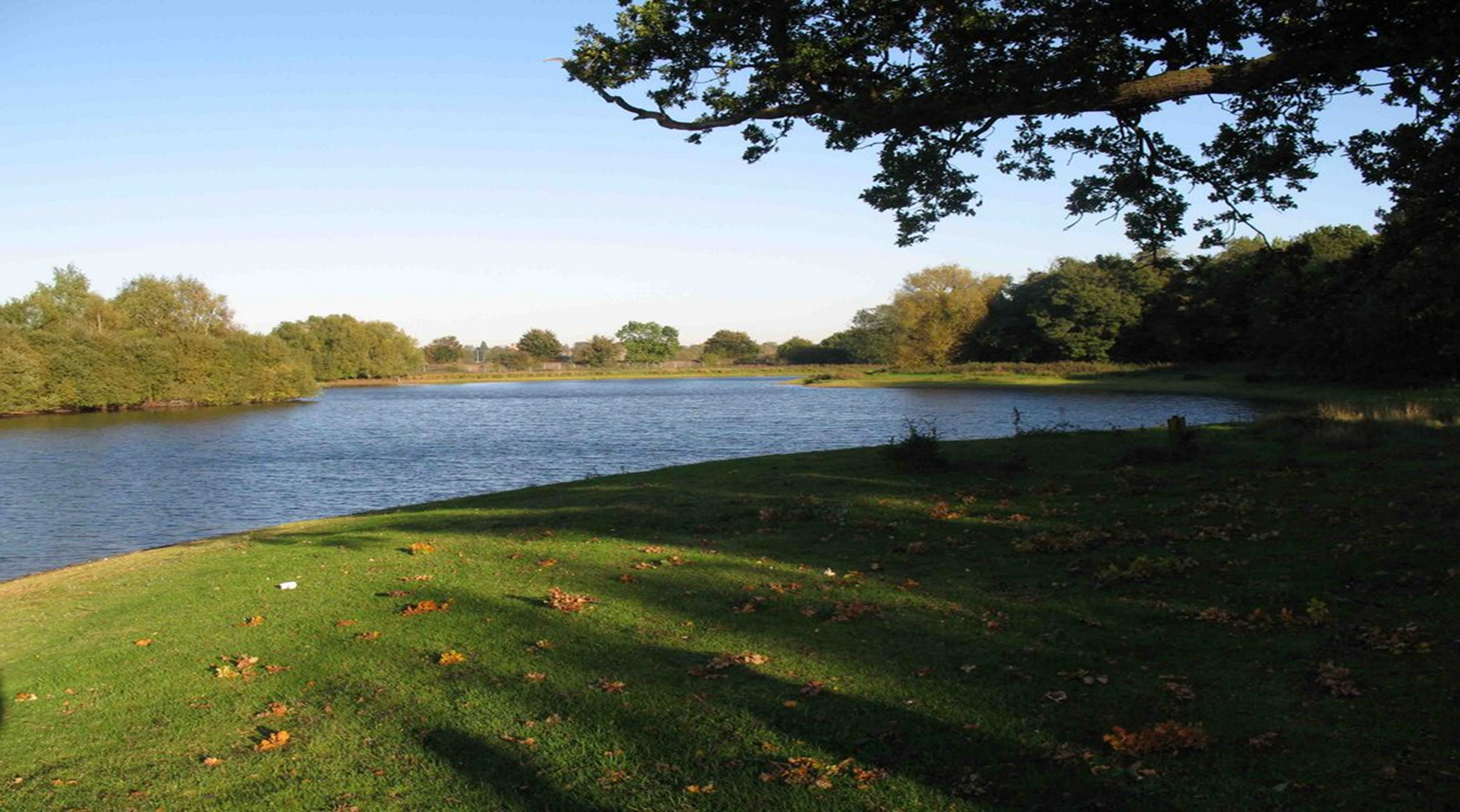 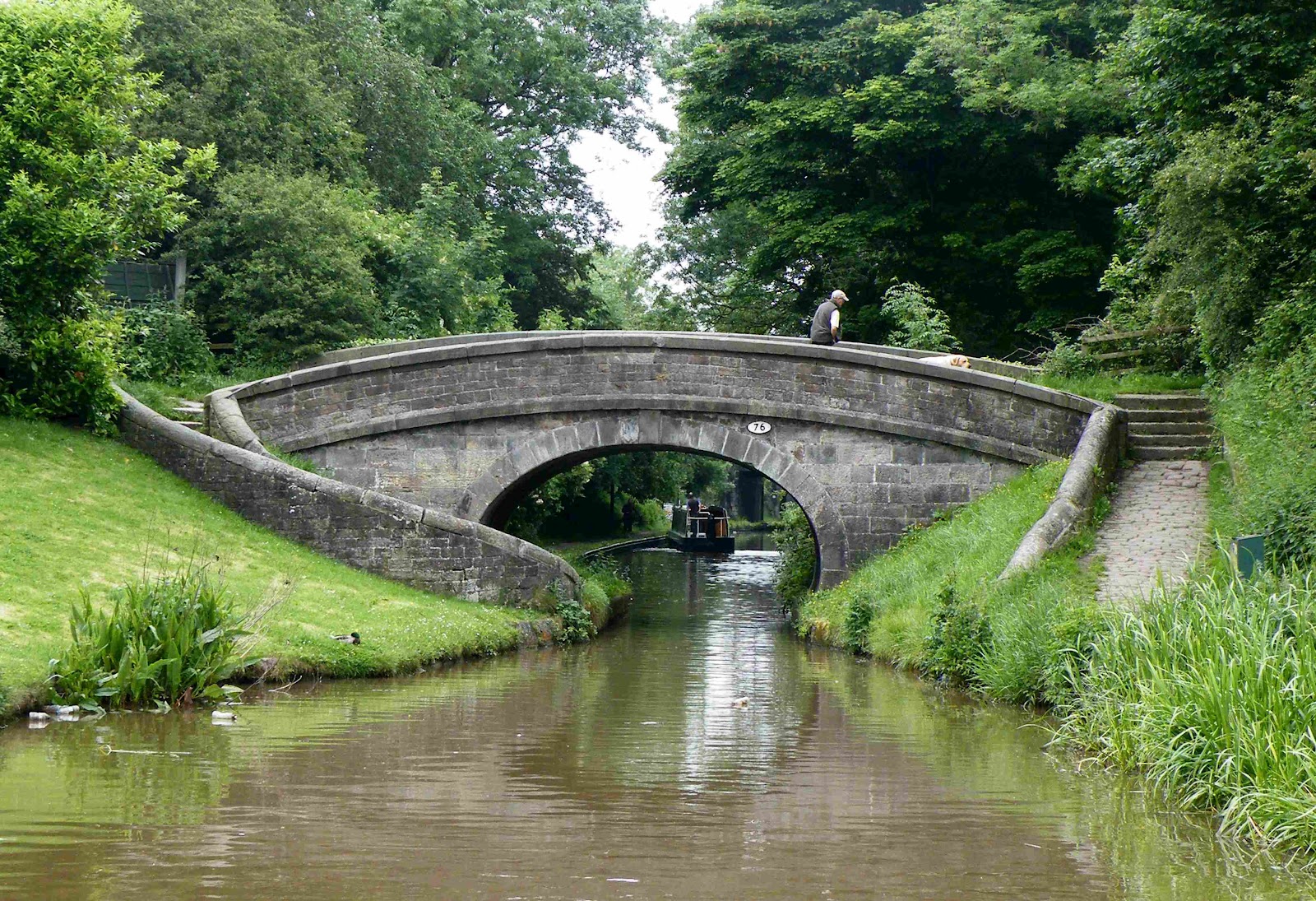 You know how to
Now it’s time to
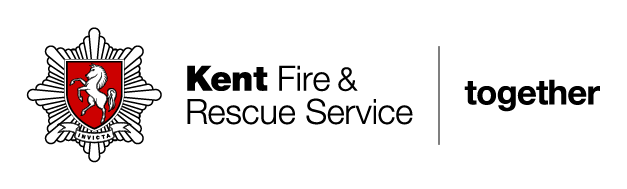 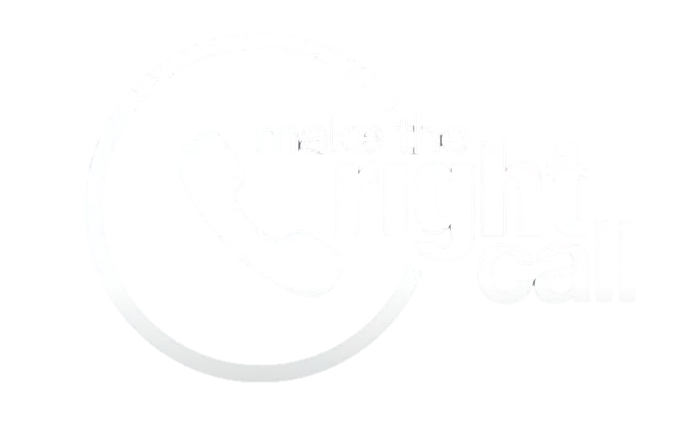 Your task:
There will be a series of water safety scenarios for you to think about. You need to discuss and decide the safest option for each one.
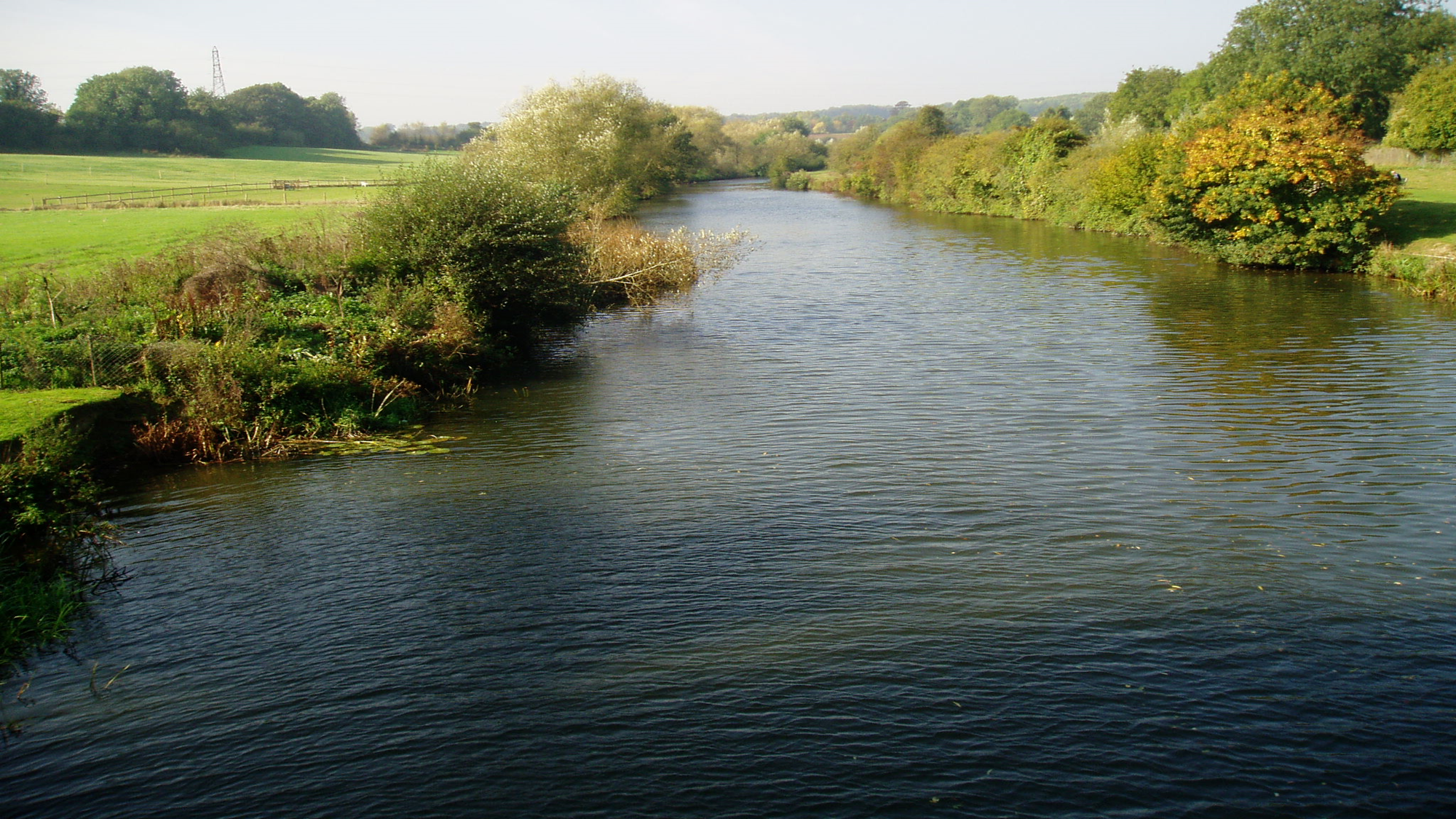 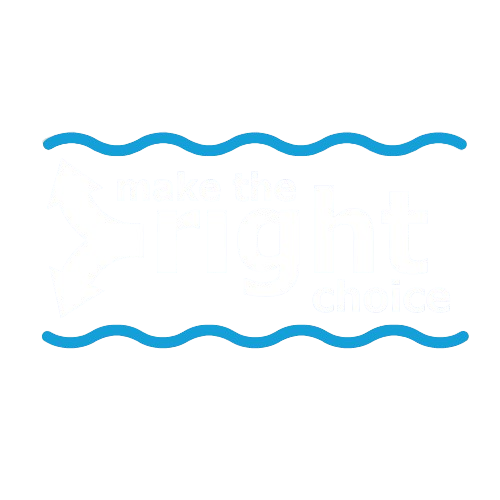 Your friends want to play football at the local park. Your friend kicks the ball hard and it falls into the nearby river. Your friend tries to retrieve it.
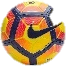 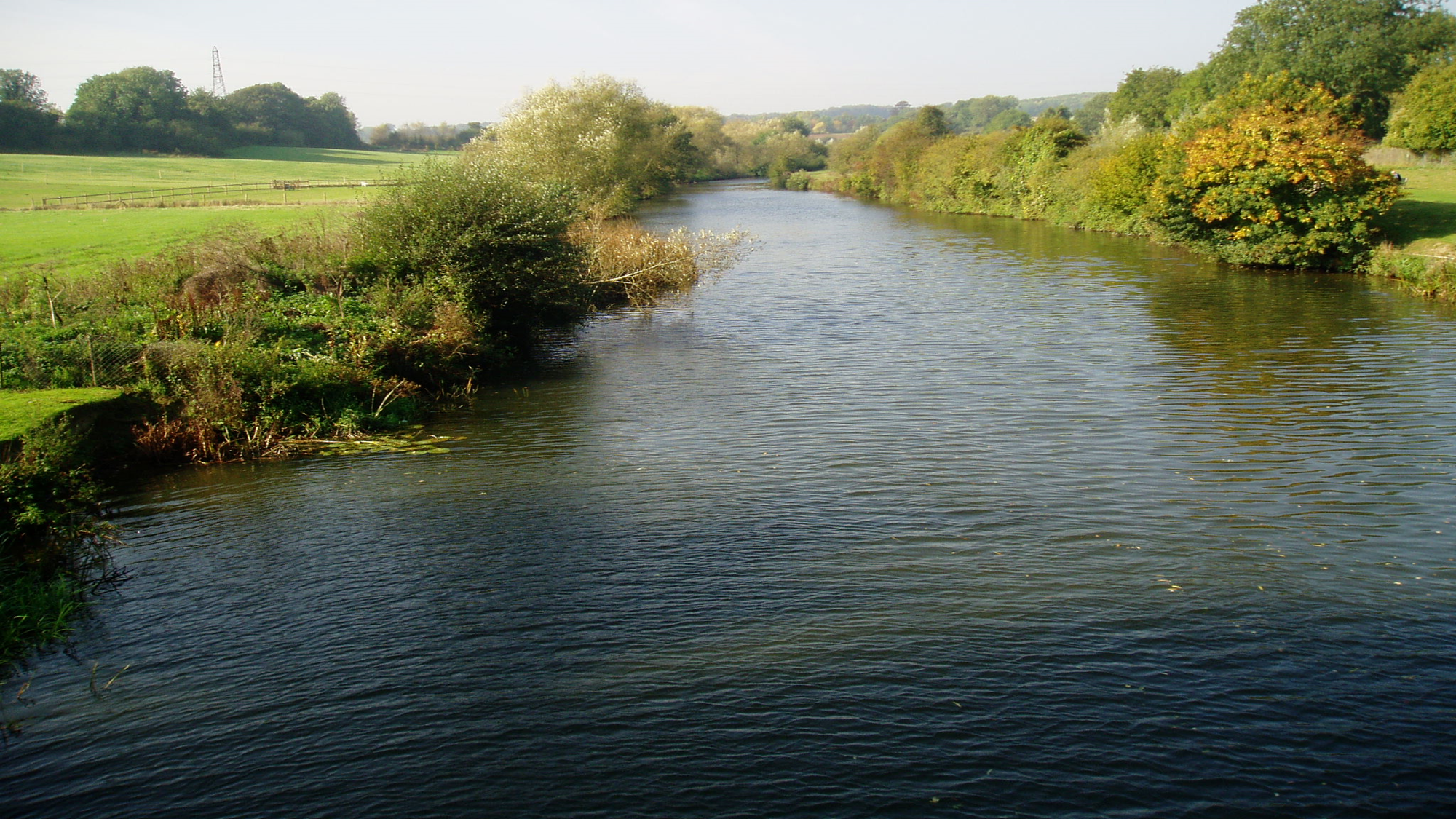 Do you…
A
B
C
Watch your friend try and retrieve it. The water doesn’t look too deep.
Stand on the edge of the lake and use something to drag the ball in.
Leave the ball. It’s too risky and you could put yourself and others in danger
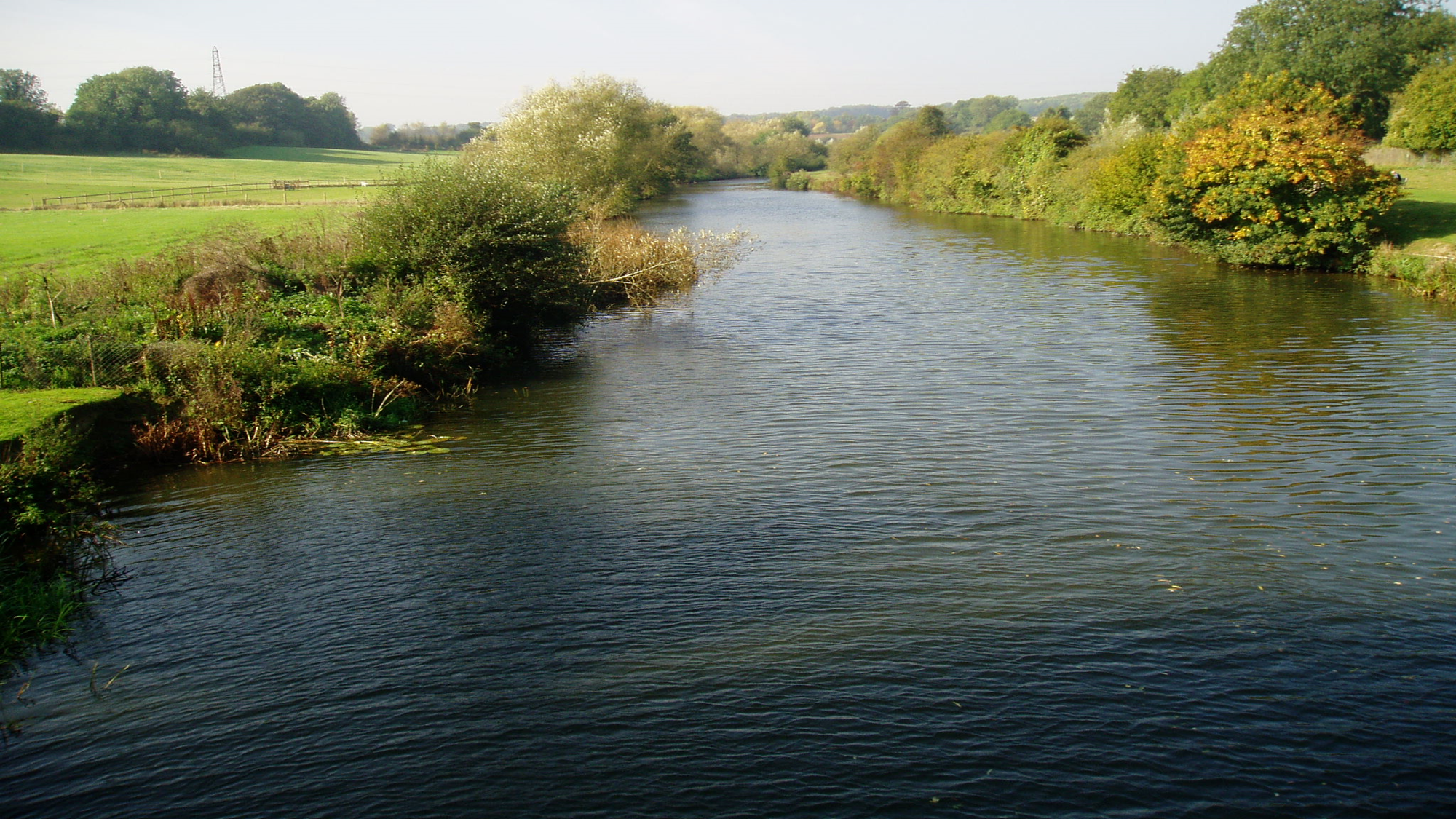 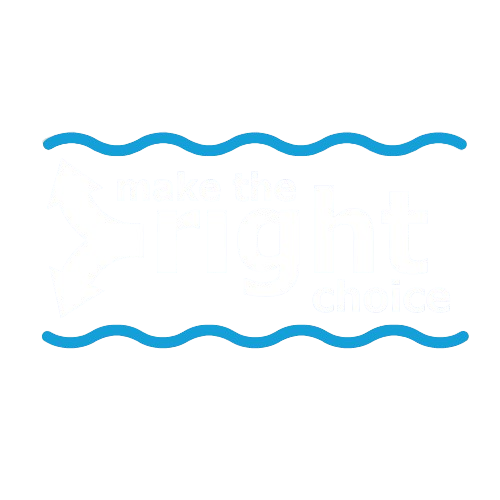 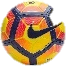 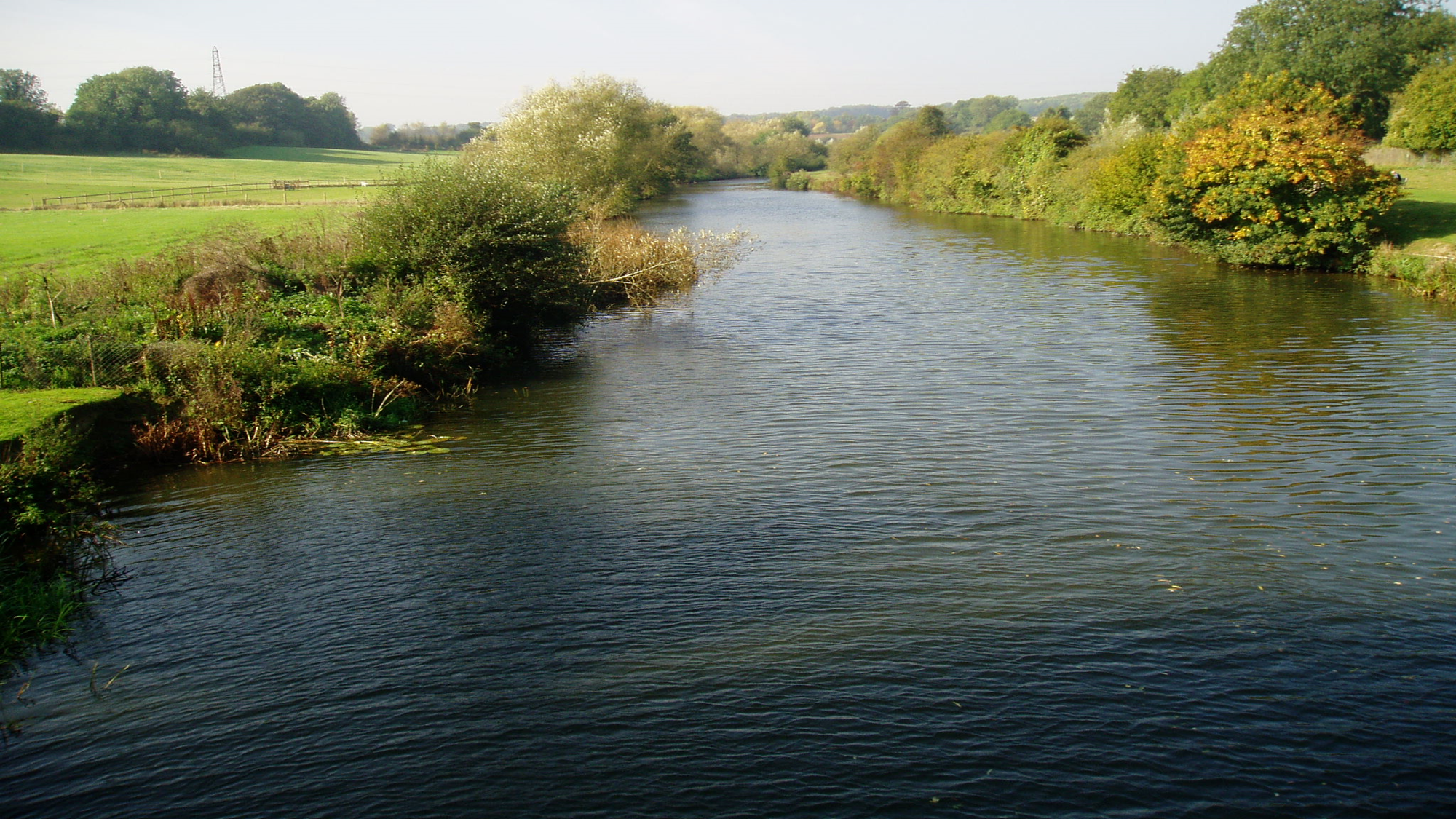 Always let someone know where you are going and when you expect to be back
Slips and falls can happen in all locations
Be wary of all edges around open water. The soft, wet ground can  give way underneath you
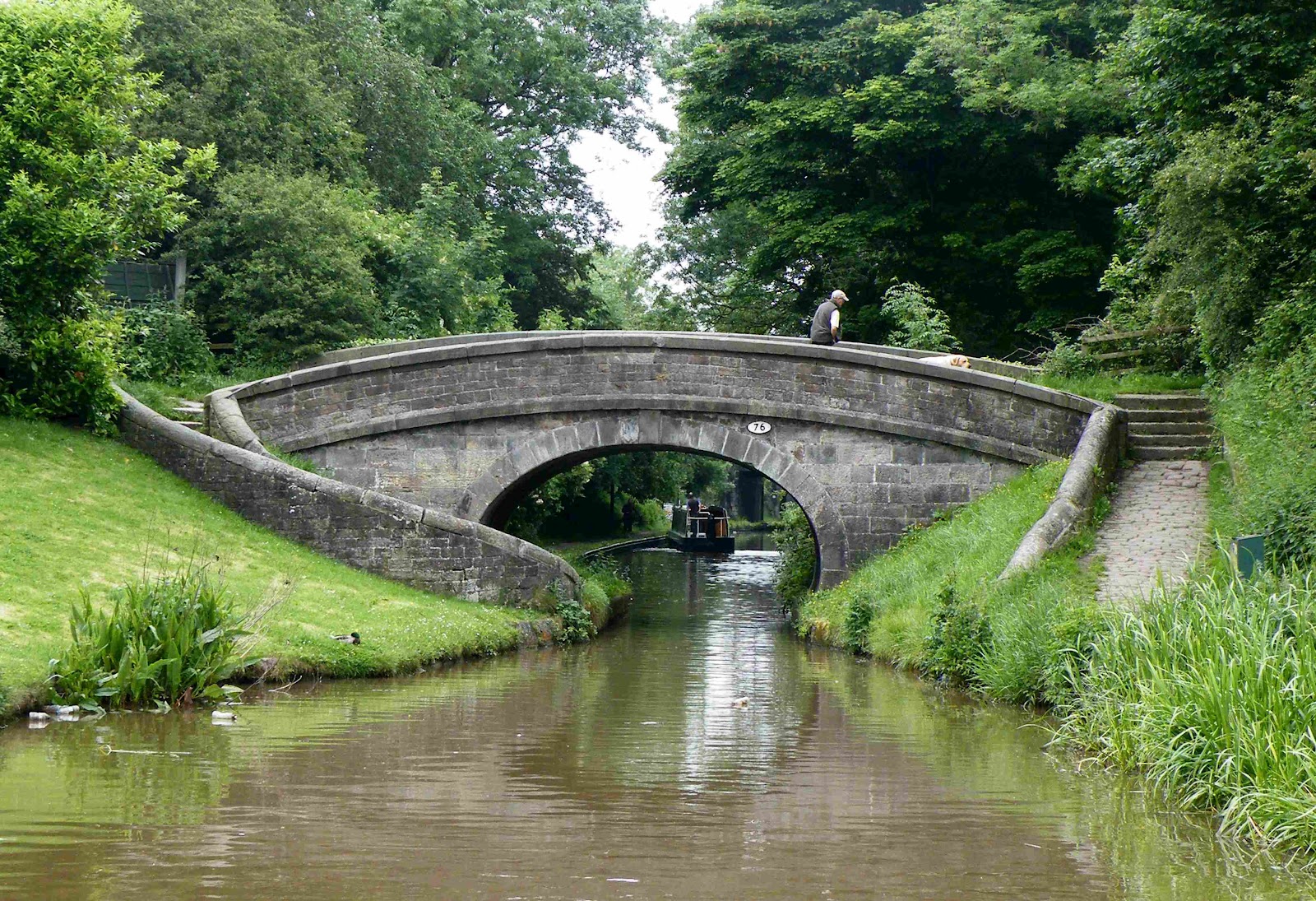 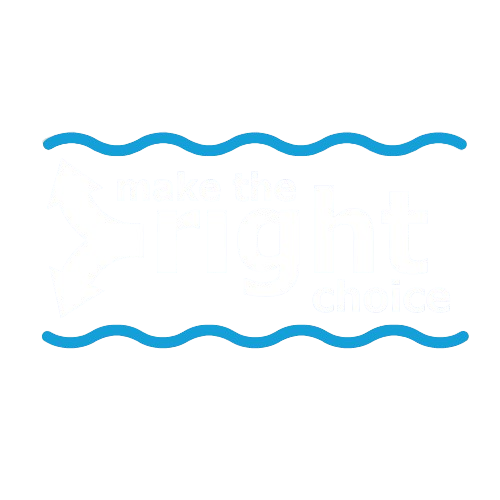 You are walking along a canal pathway when you see someone in the water. They have fallen in and are struggling to stay afloat.
What should you do?
A
B
C
Call the emergency services and stay with the person to try and calm them
Jump in and help them. You are a good swimmer and are certain you can save them
Run to the nearest rescue equipment point to bring back a floatation aid
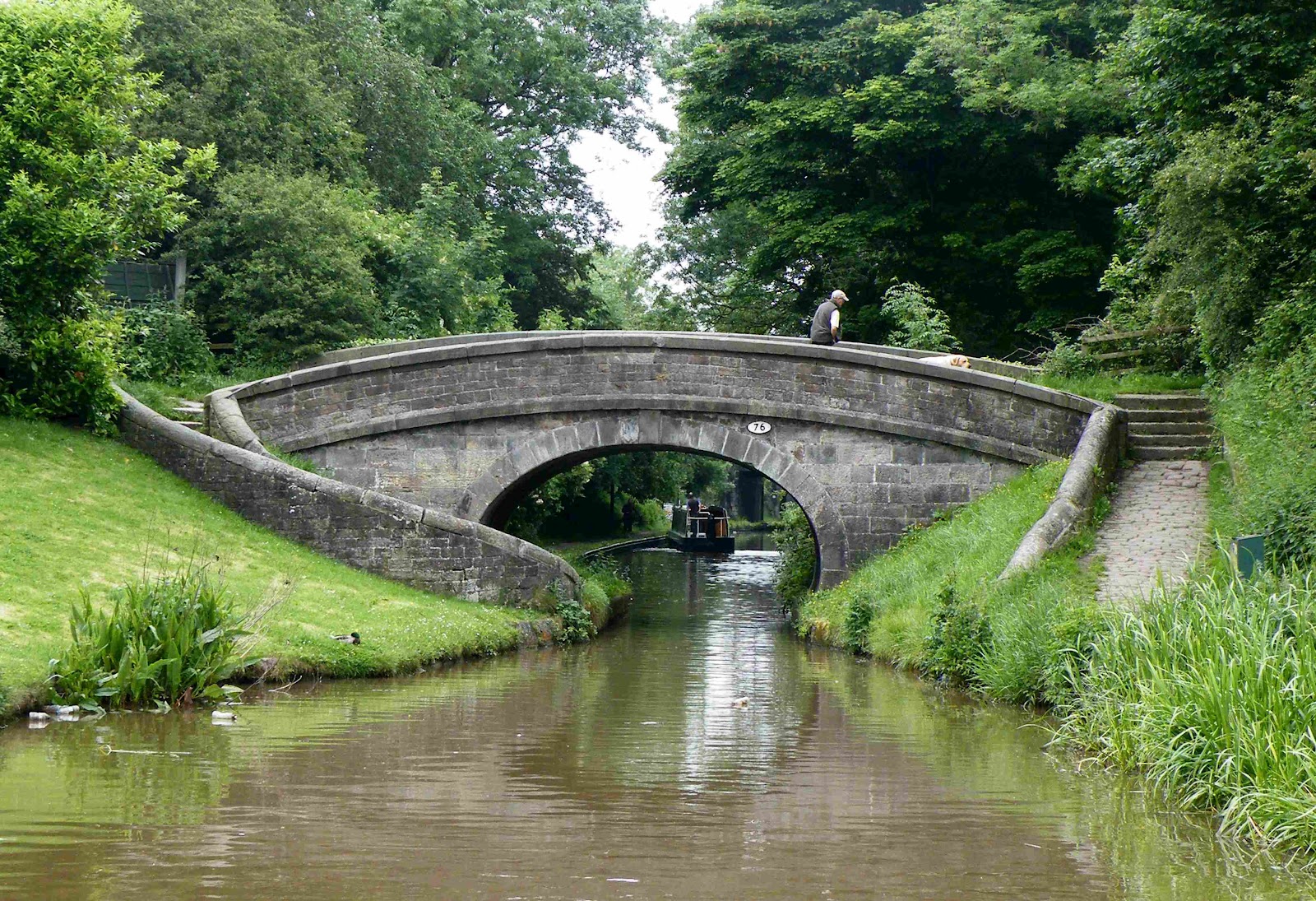 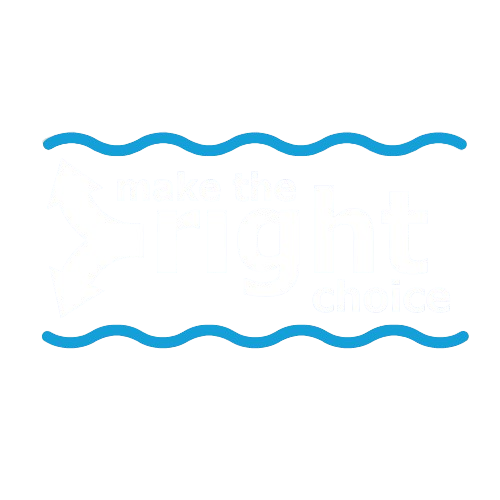 Reeds and plant life can cause you to get tangled in the water
The water can be deceiving, it may be deeper than you think
Diseases can be found in canal water which can make you very sick
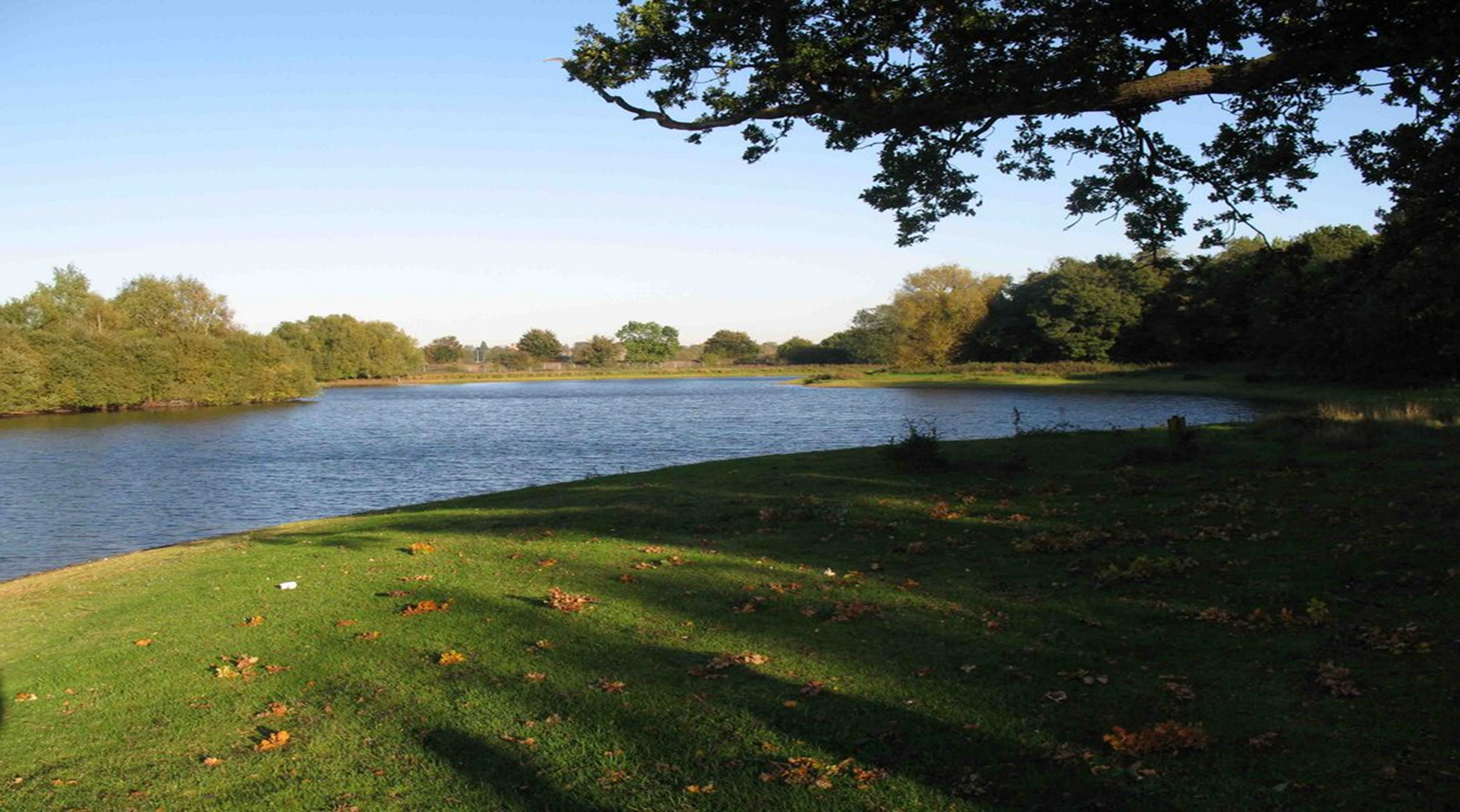 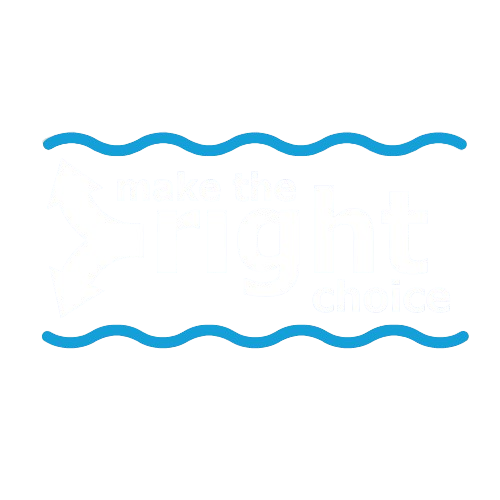 You and your friends find a lake. The water looks calm. Your friends decide to jump in the lake for a swim. They don’t see the ‘No Swimming’ sign.
Do you…
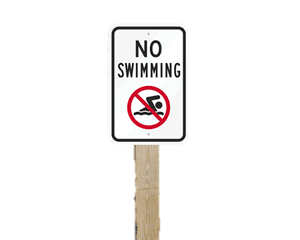 A
B
C
Follow them into the river. The water looks calm, so it won’t be a risk
Tell them to come back as it’s not safe to swim. If they don’t listen find and tell an adult
Sit on the edge of the lake with your feet in the water
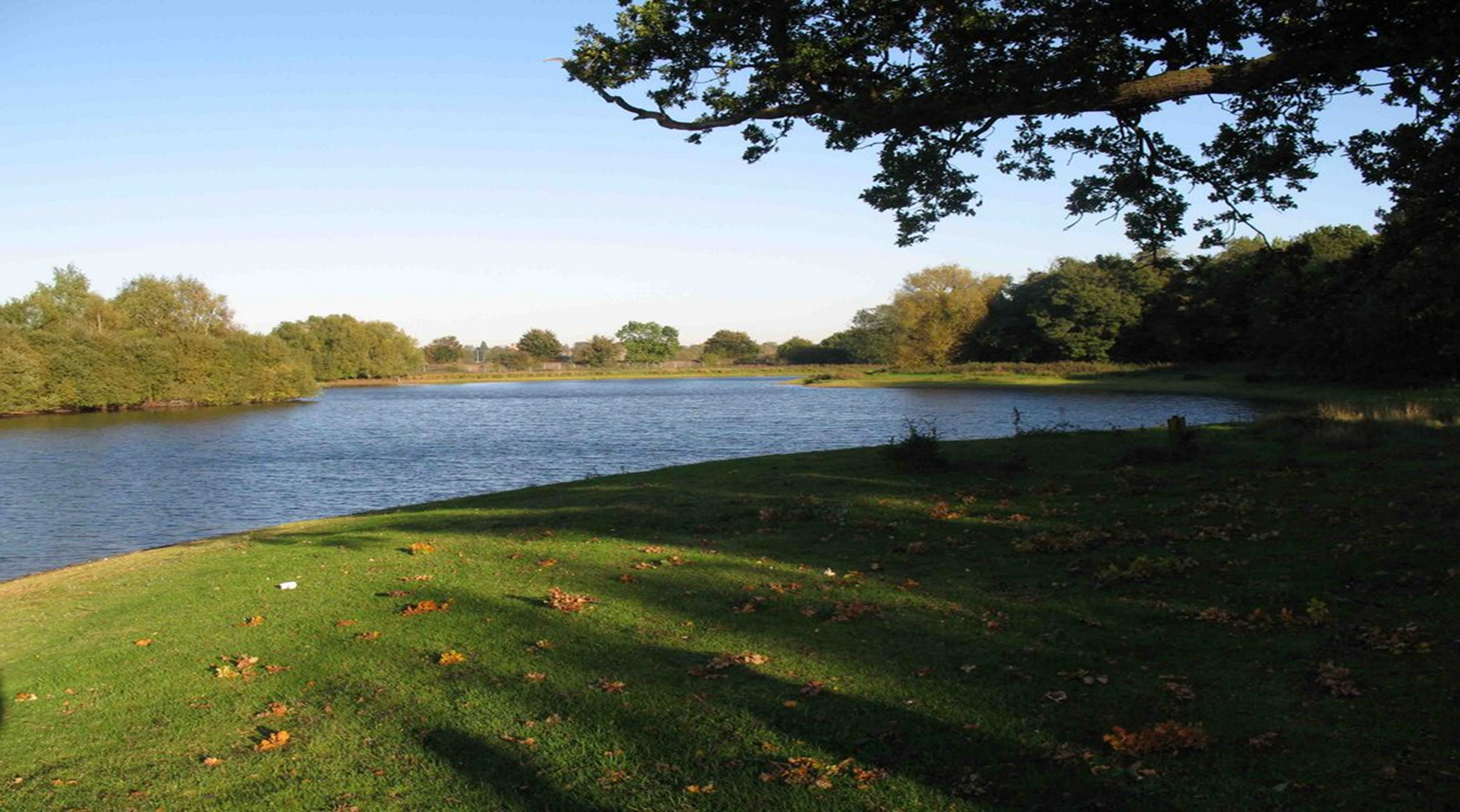 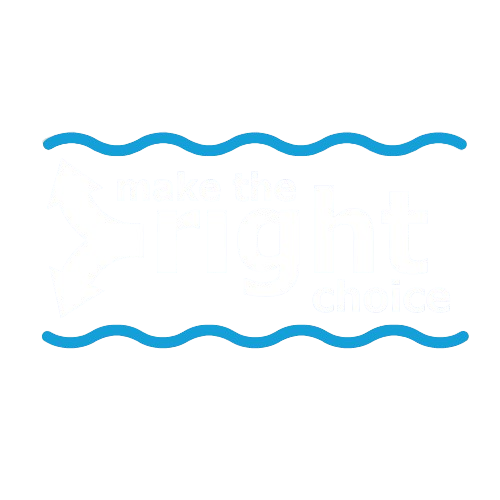 Even on a warm day, the water can be freezing cold - this can cause cold water shock
Even though the water may look calm – underneath can be strong currents
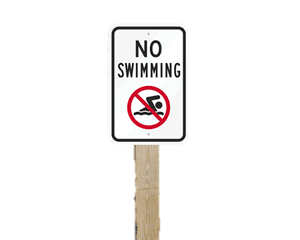 You should NEVER enter the water where it is unsafe
Cold Water Shock
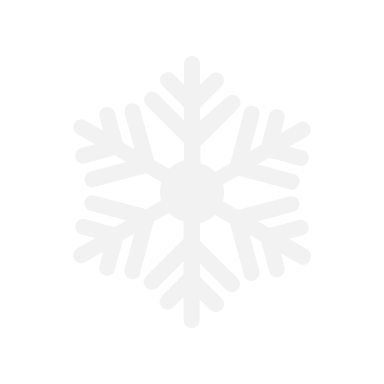 A body of water below 15 degrees is referred to as cold water.

The average UK temperature for open water is 12 degrees – even in the summer!
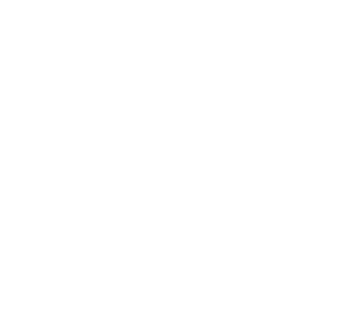 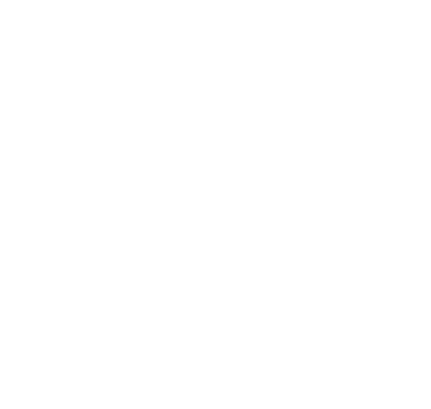 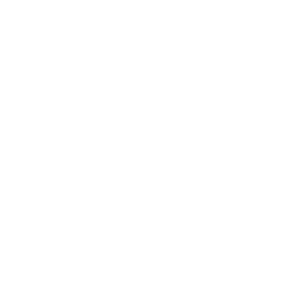 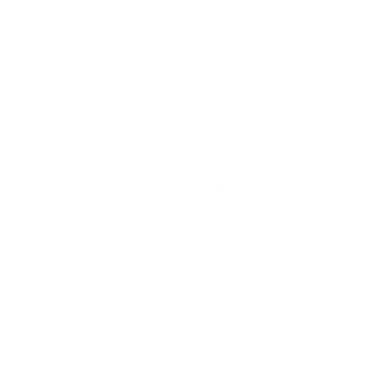 Cold Water
Shock causes:
Your breathing to increase uncontrollably
Your heart rate to increase
Your blood pressure to increase from restricted blood flow
Your body to panic
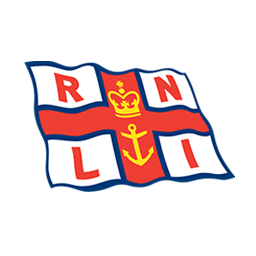 Learn more about Cold Water Shock https://www.youtube.com/watch?v=dVNEOZjPzYg
How can you be safe around water?
Follow the Water Safety Code!
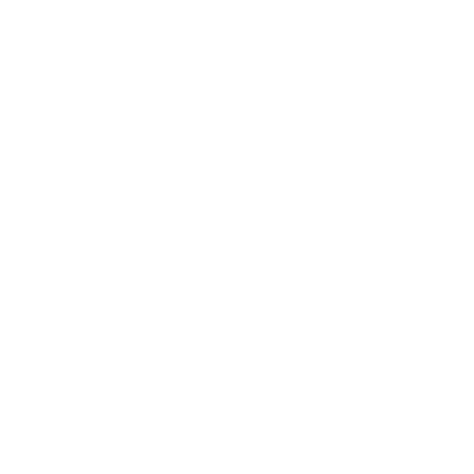 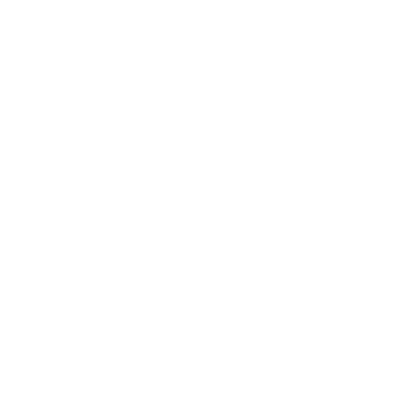 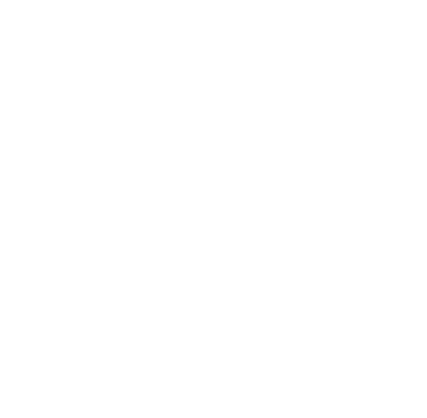 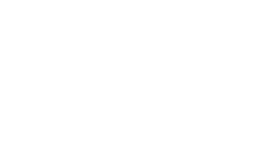 Stay together
Float
Call 999
Stop and Think
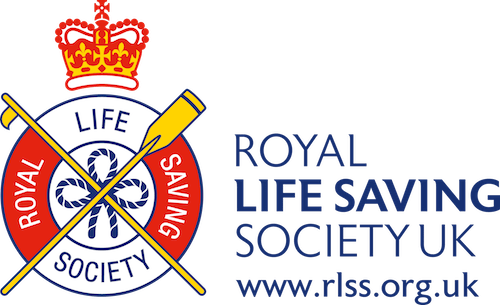 Learn more about the Water Safety Code here - https://youtu.be/zwzB7So7jSM?si=hnciusDwxR2RMCRl
Float to Live
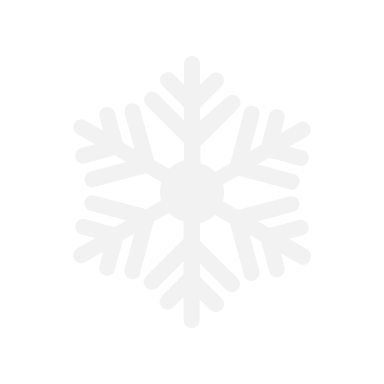 If the water is cold, it can make you panic, which makes you move more and you can become tired
D
But why should you float?
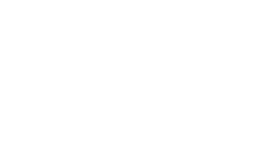 Lying on your back and gently swishing your arms and feet around in circles uses less energy
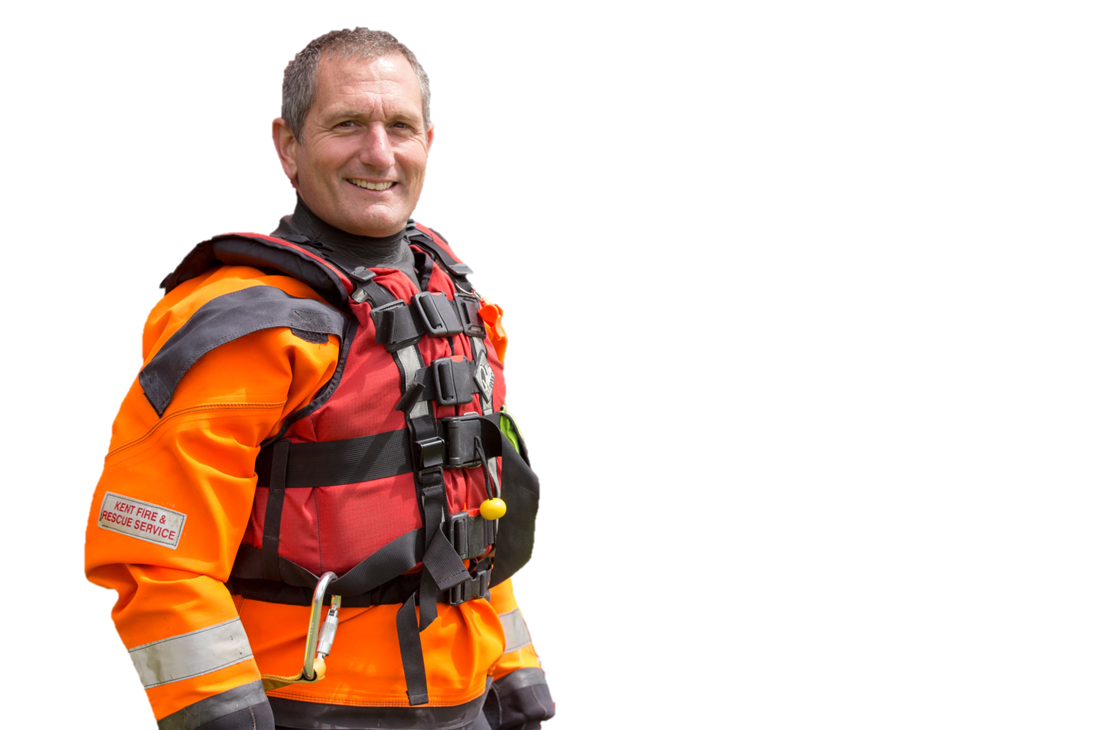 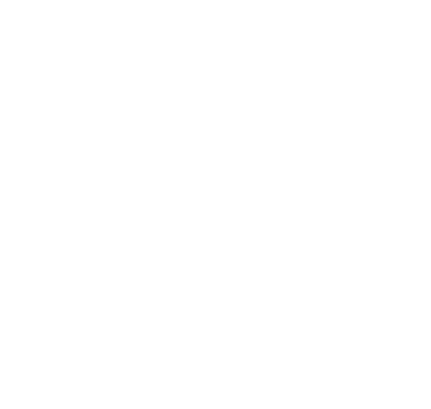 Keeping your head above the water allows you to breathe
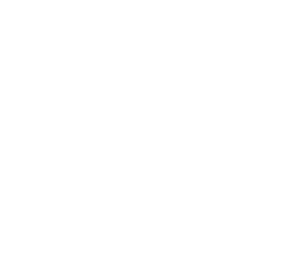 Floating gives you more time to think, call for help and await rescue
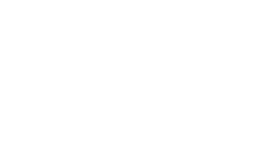 How to float
1
Tilt your head back, submerging your ears
2
Relax and try to control your breathing
3
Move your hands to help you stay afloat
4
Your legs might sink but that’s OK –                           everyone floats differently
5
Spread your arms and legs to improve stability
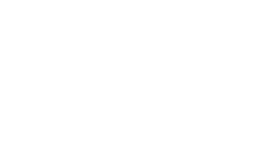 How to float
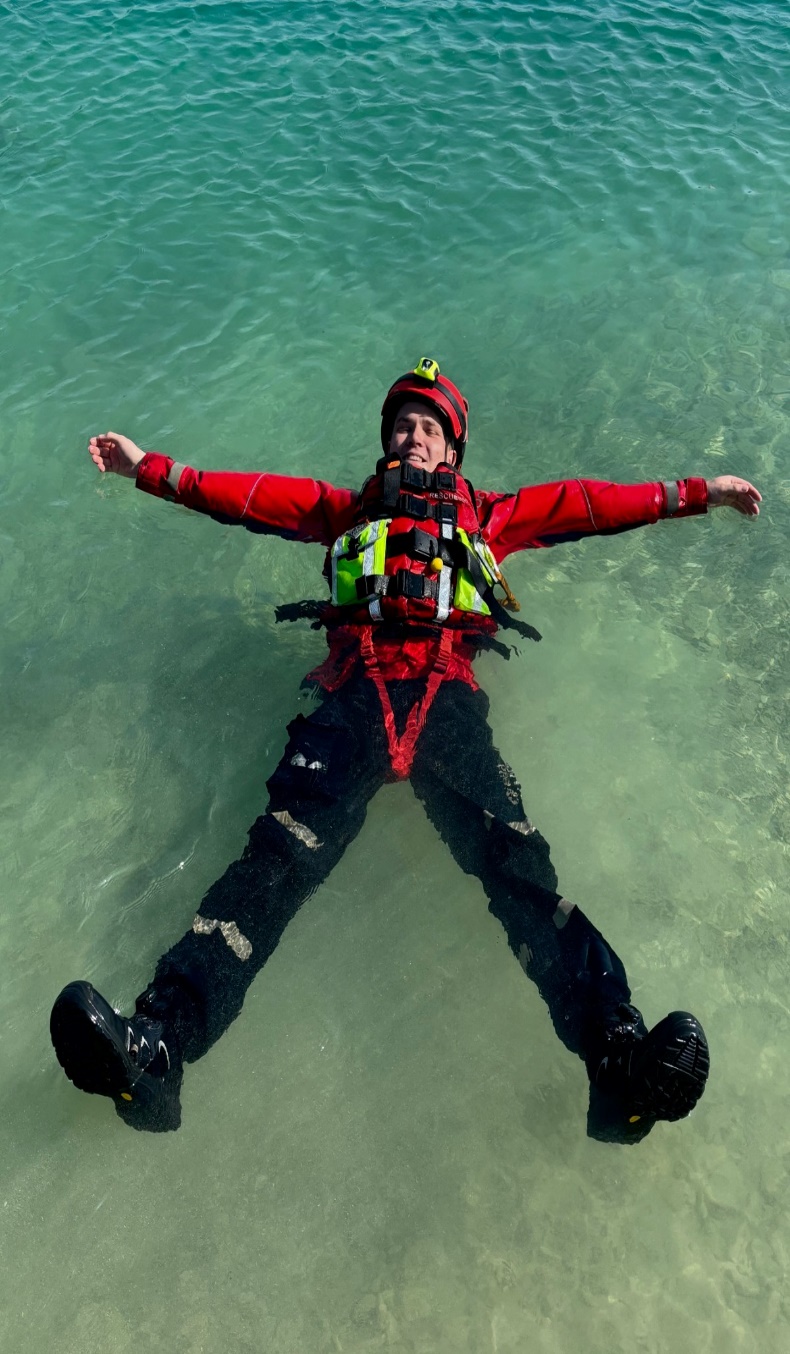 1
Tilt your head back, submerging your ears
2
Relax and try to control your breathing
3
Move your hands to help you stay afloat
4
Your legs might sink but that’s OK –                           everyone floats differently
5
Spread your arms and legs to improve stability
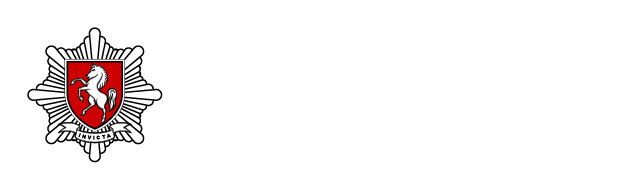 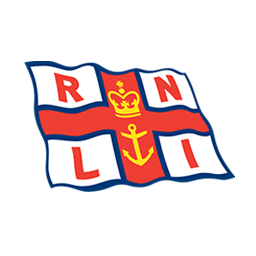 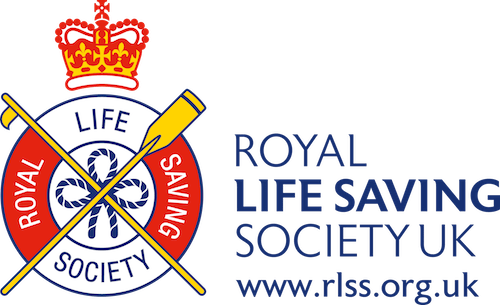 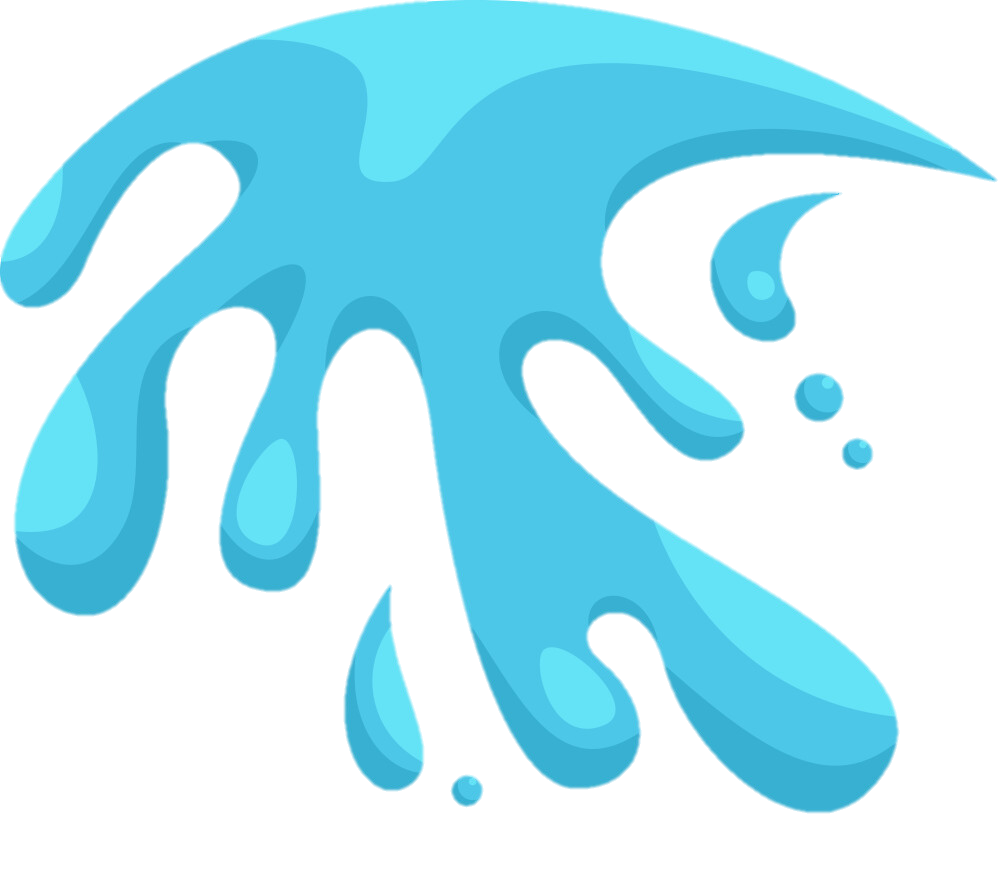 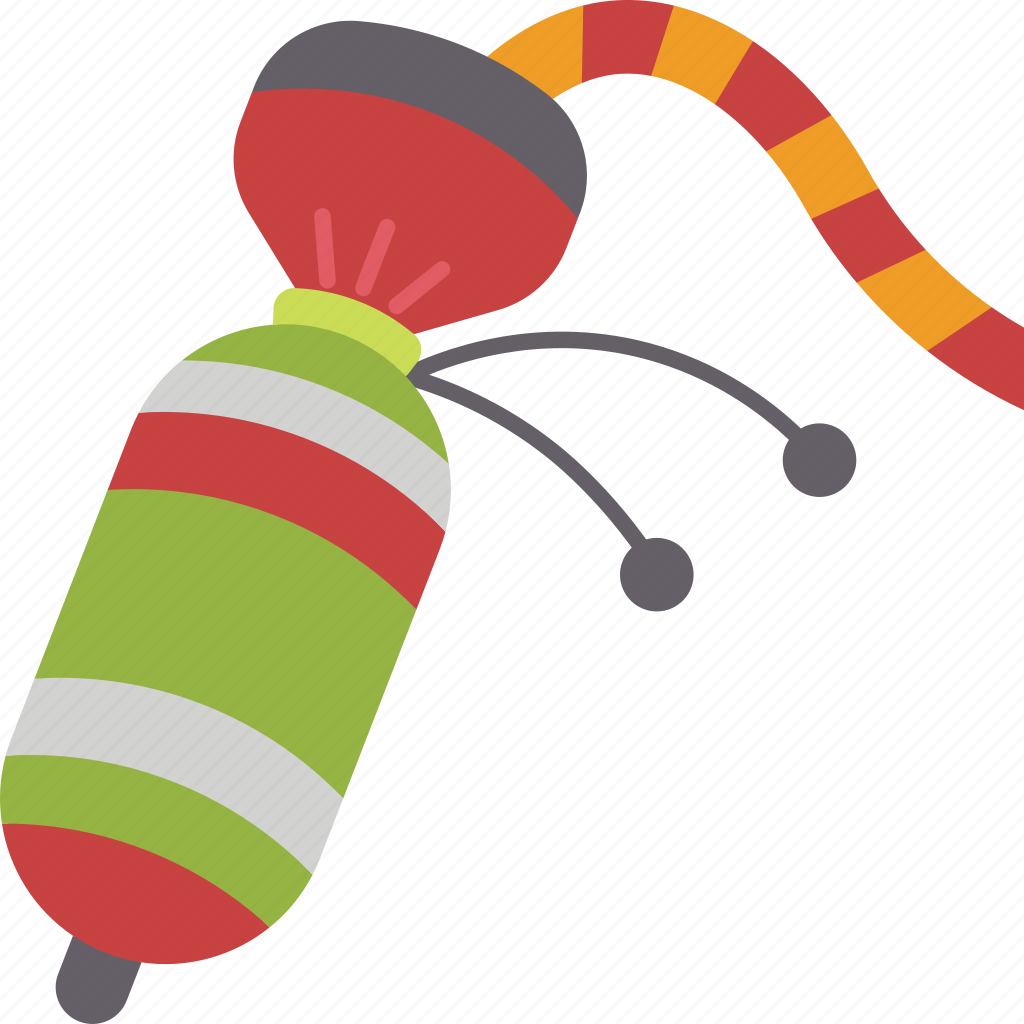 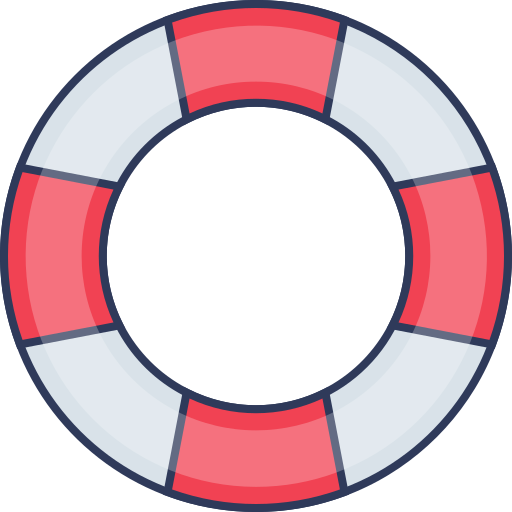 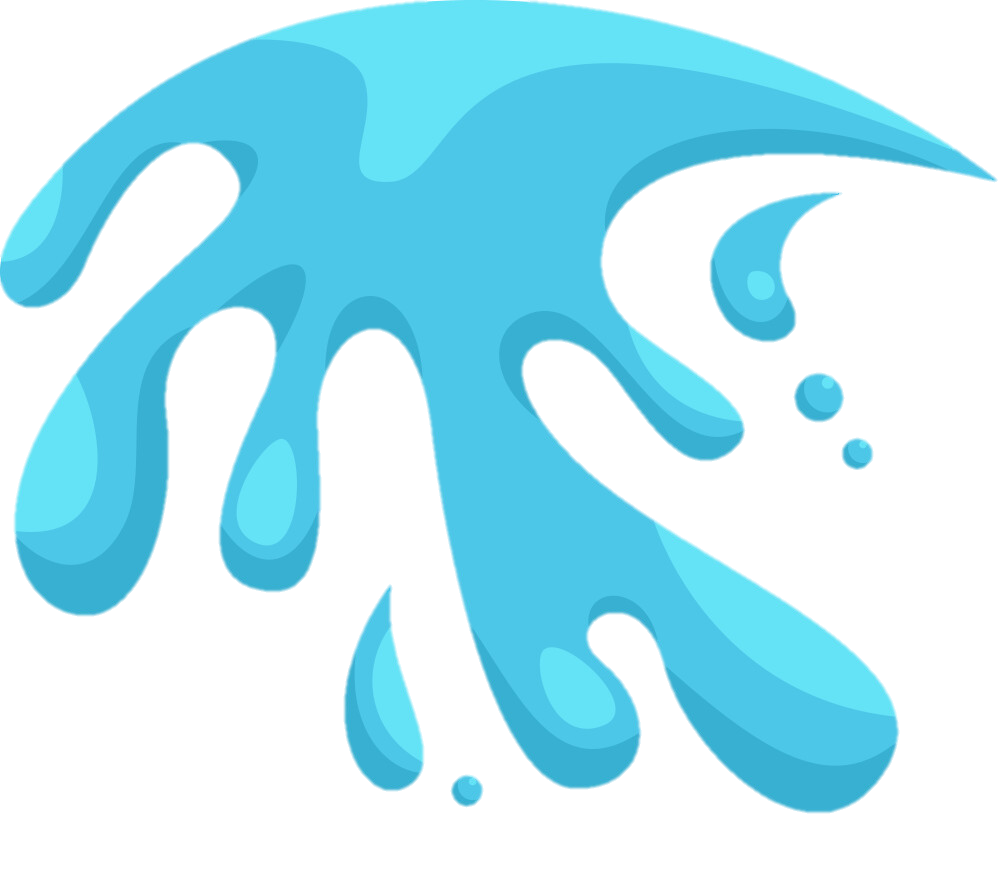 Who should you call if someone is in trouble in the sea?
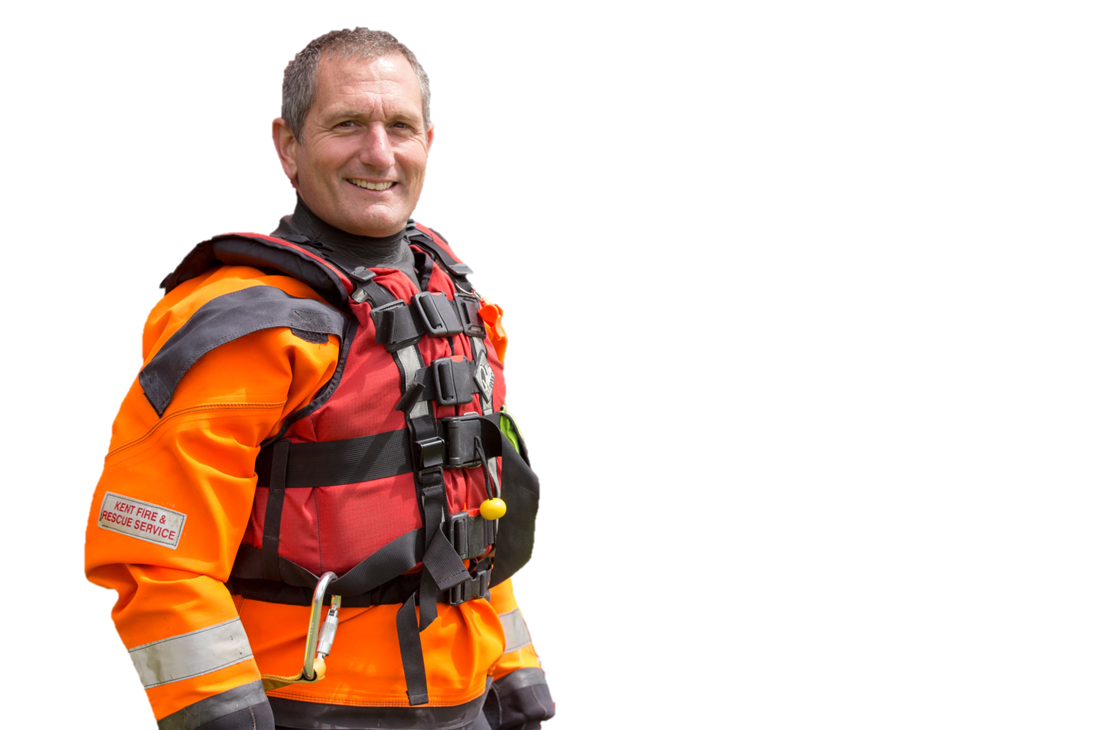 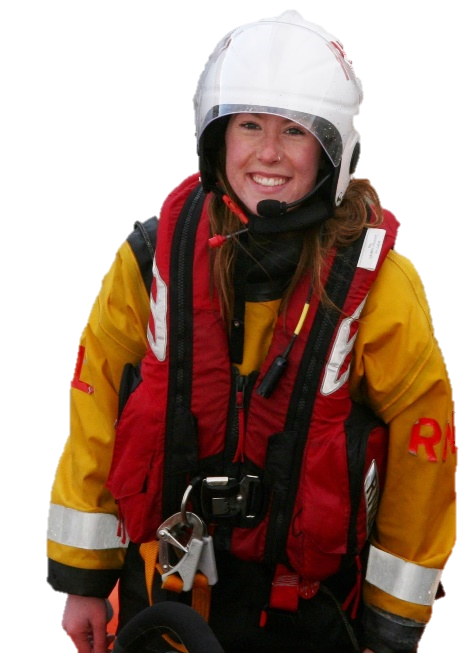 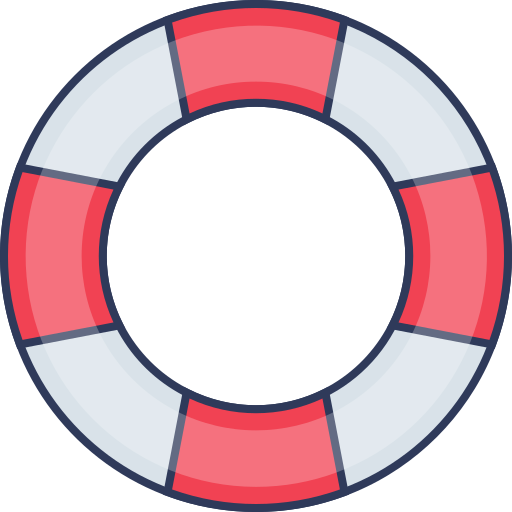 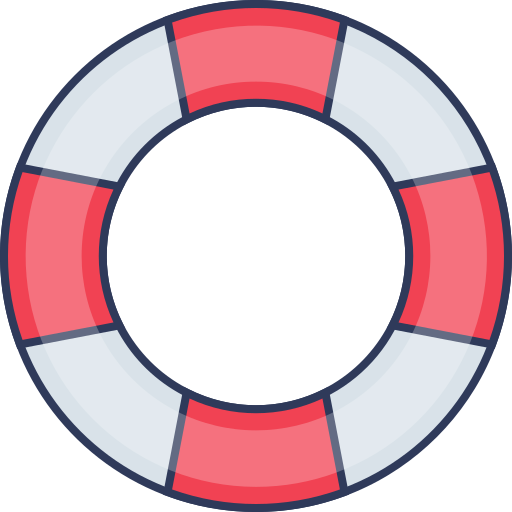 OR
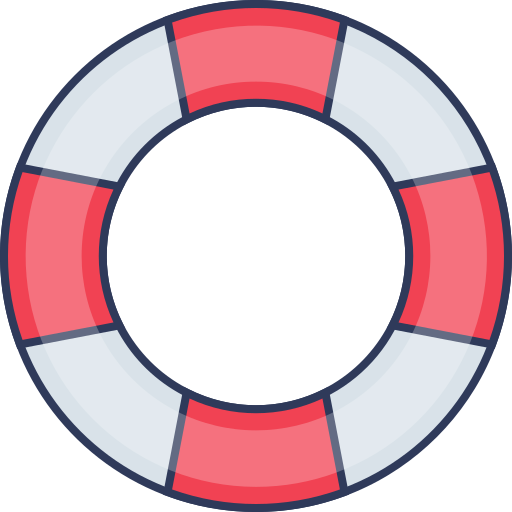 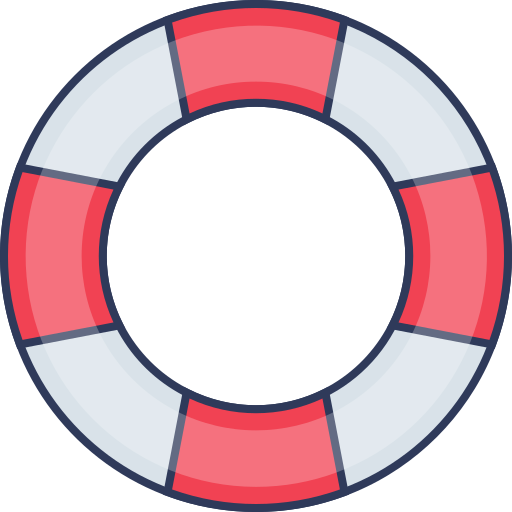 The Fire Service?
The Coastguard?
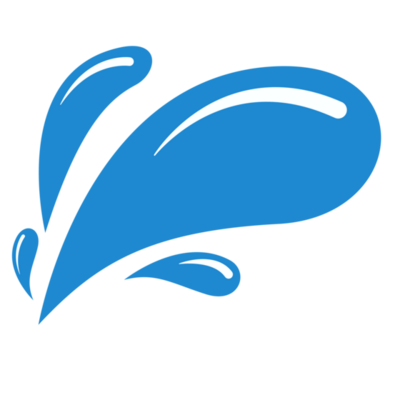 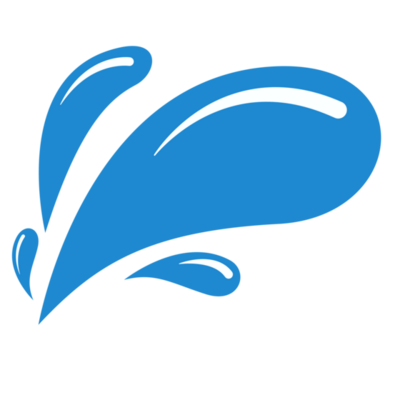 Who should you call if someone is in trouble in inland water?
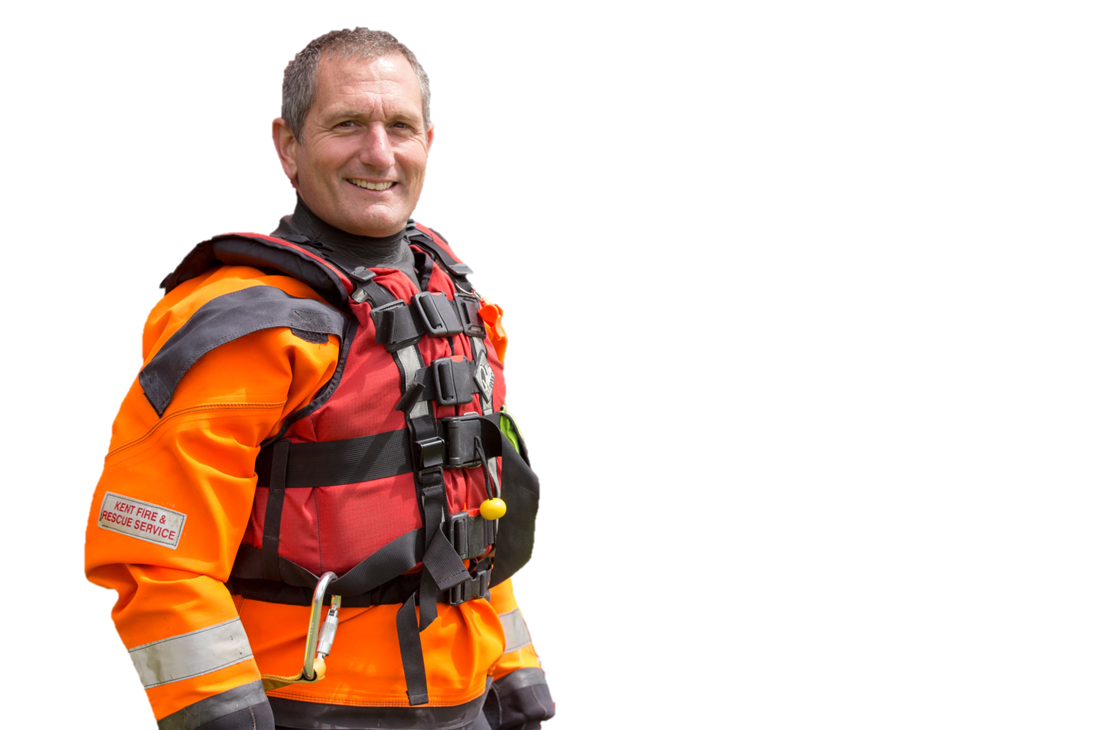 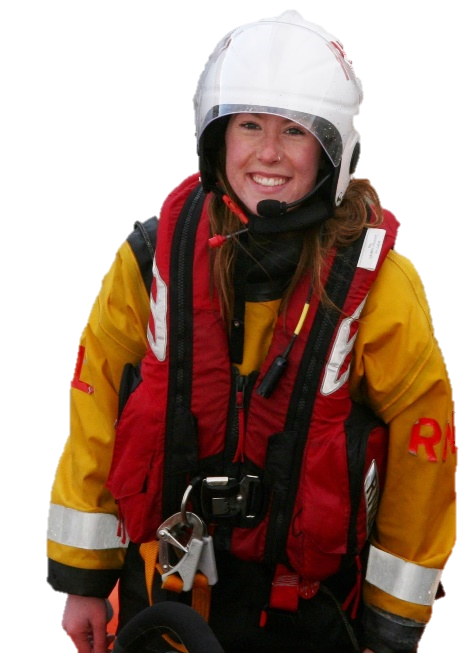 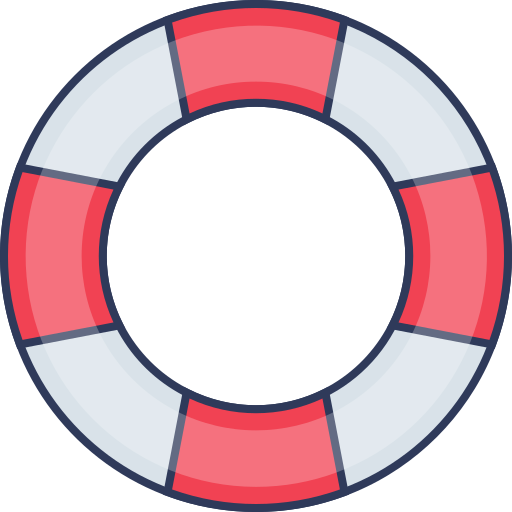 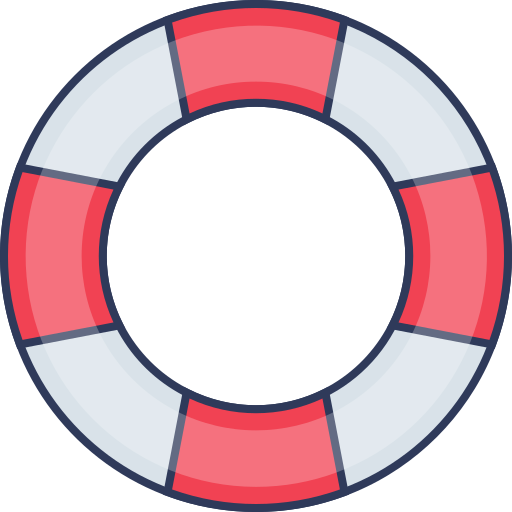 OR
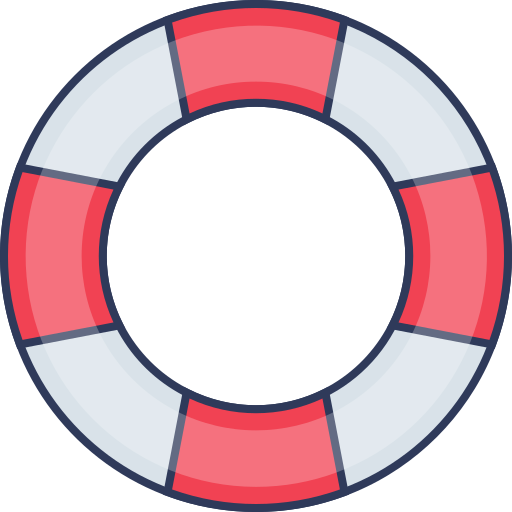 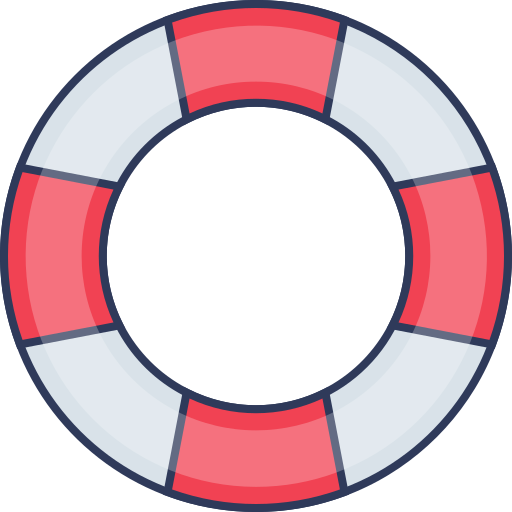 The Fire Service?
The Coastguard?
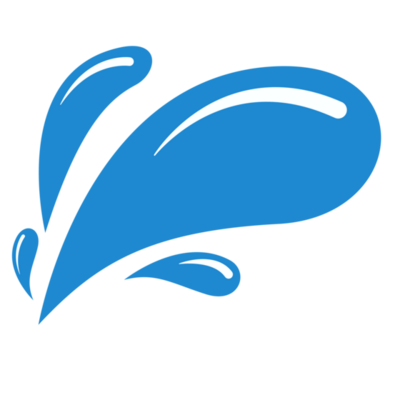 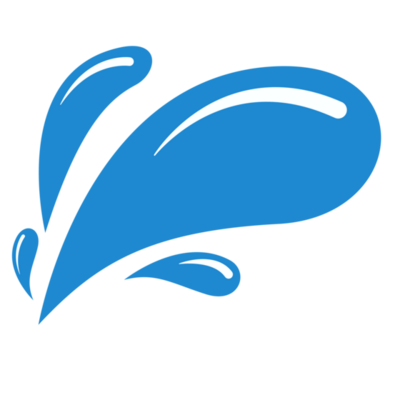 Name the parts of the Water Safety Code
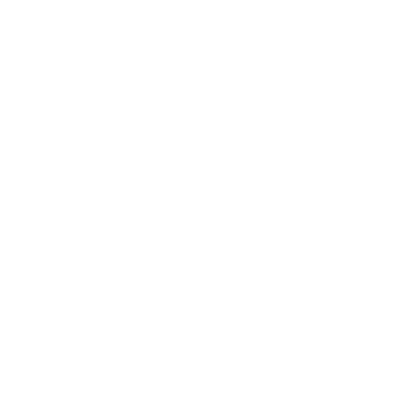 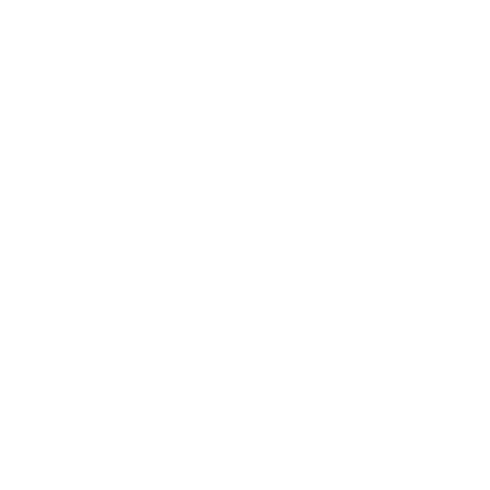 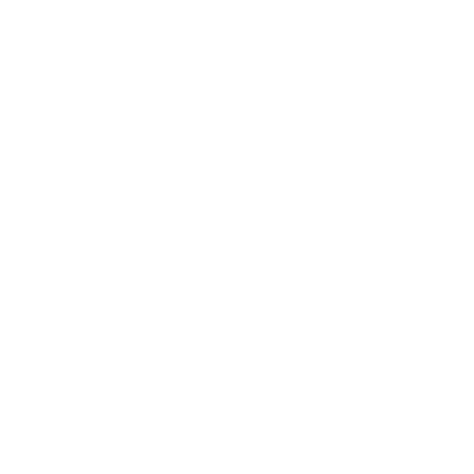 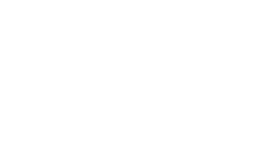 Stay together
Float
Call 999
Stop and Think
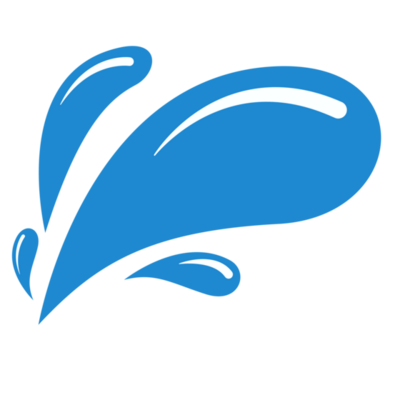 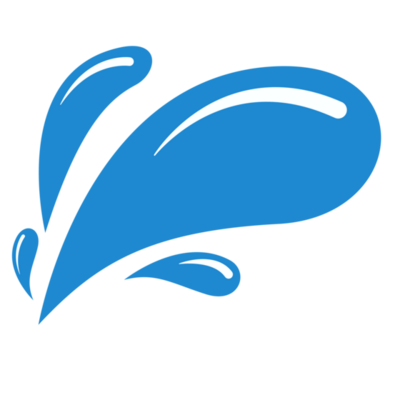 What do these signs mean?
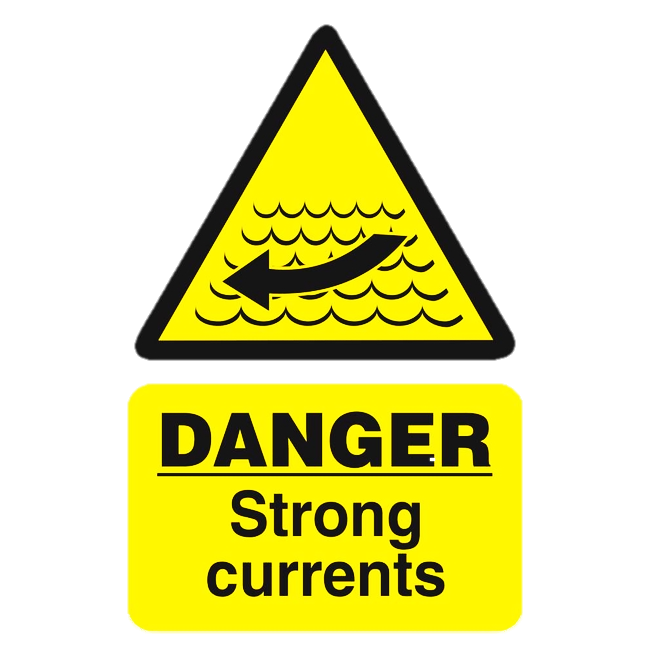 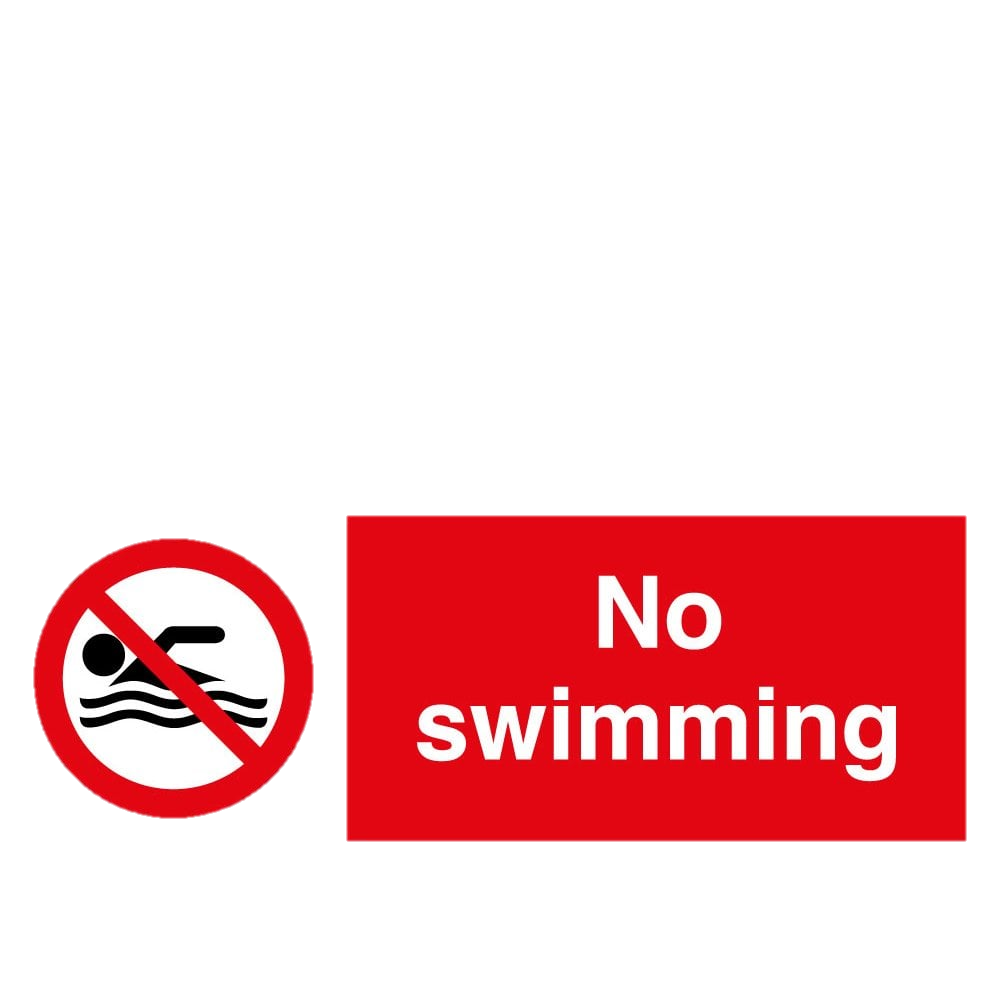 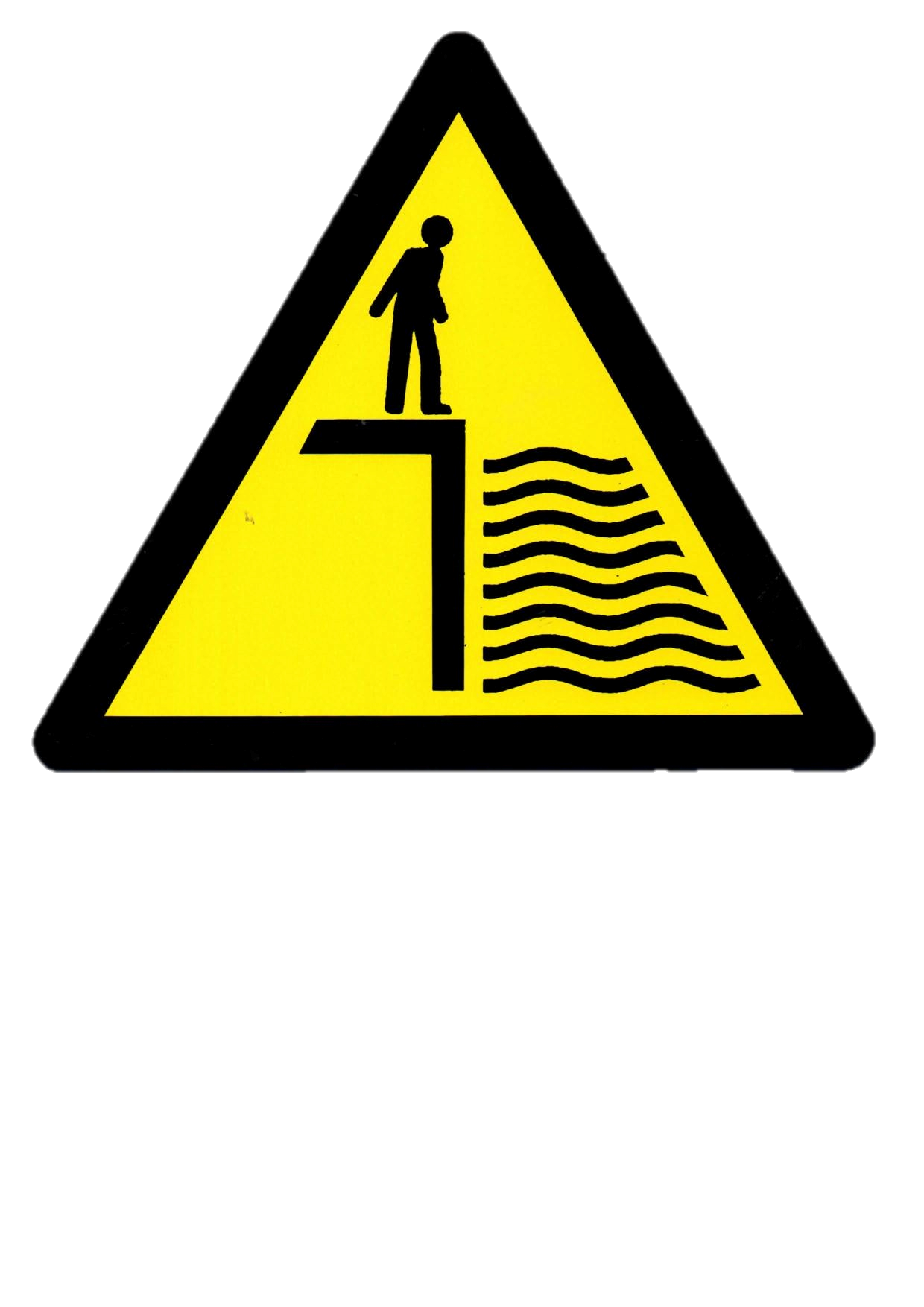 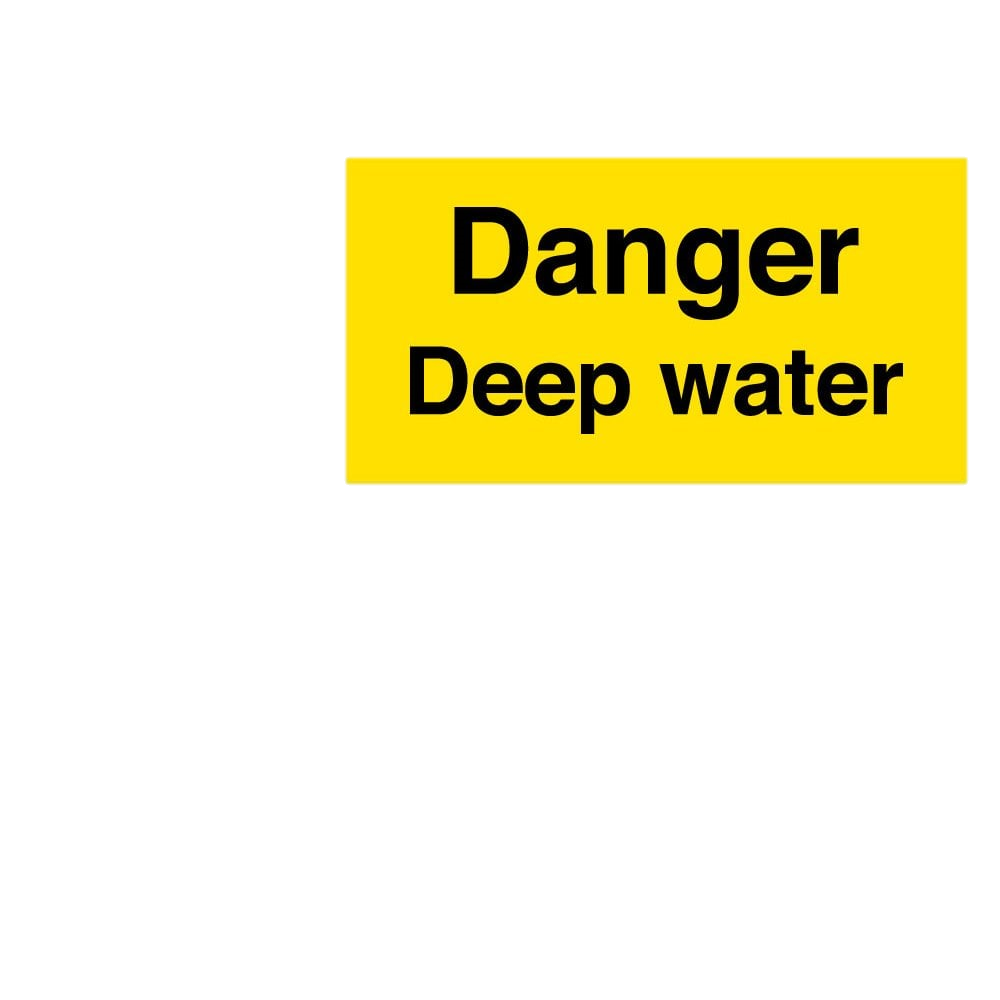 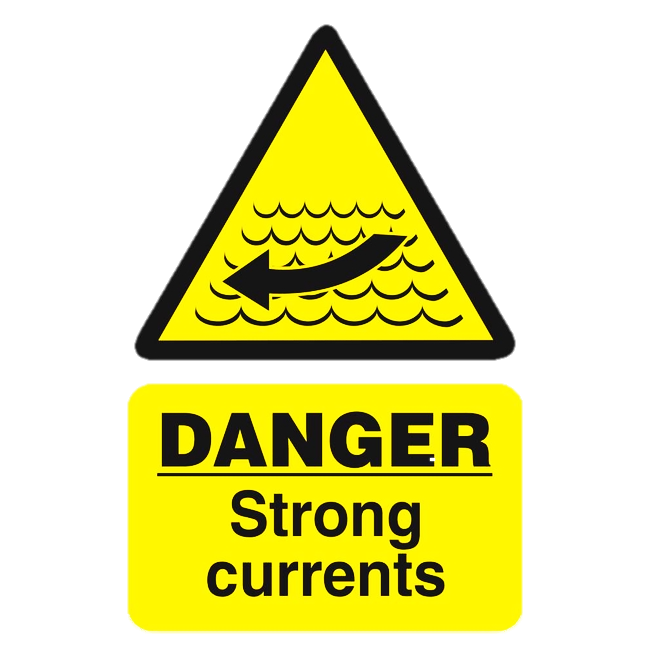 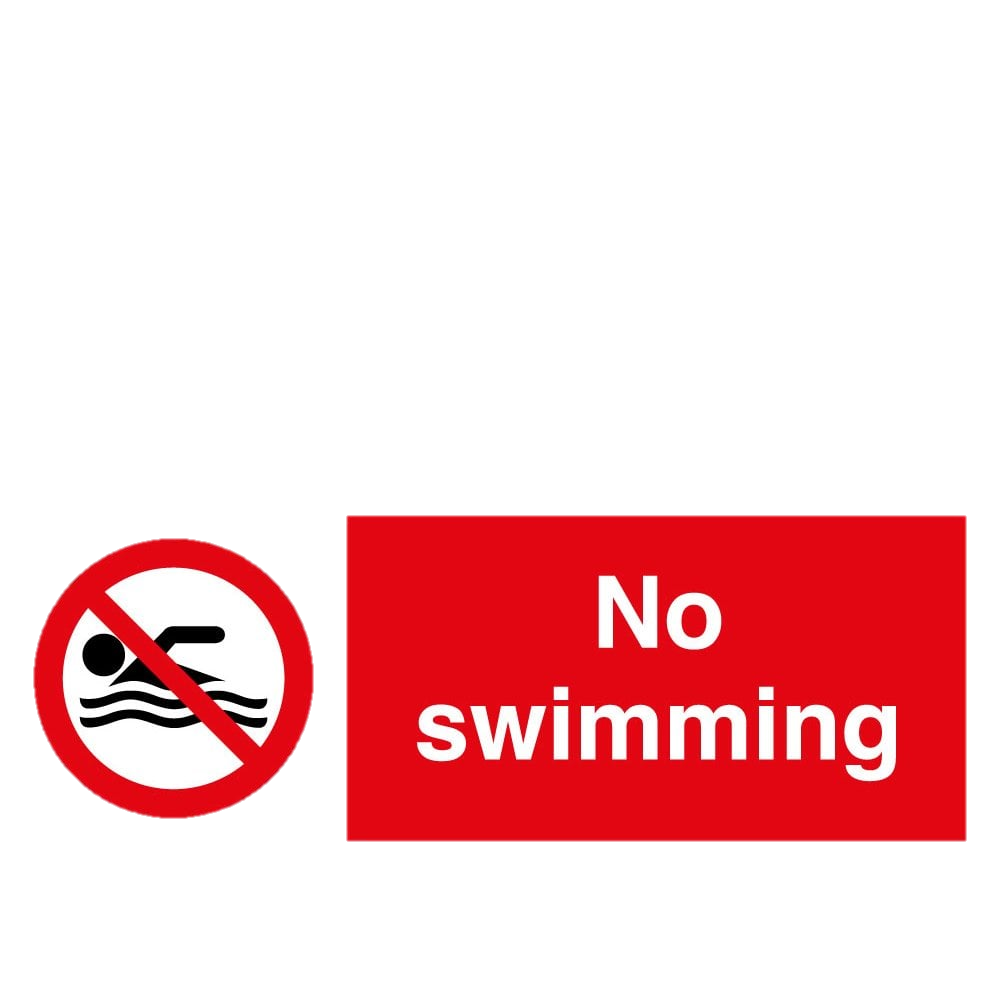 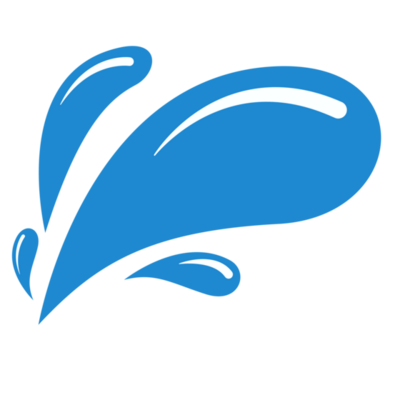 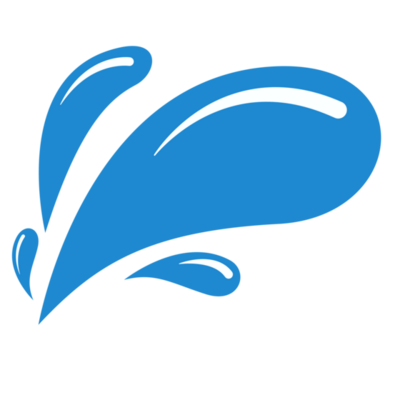 What hazards could be underwater?
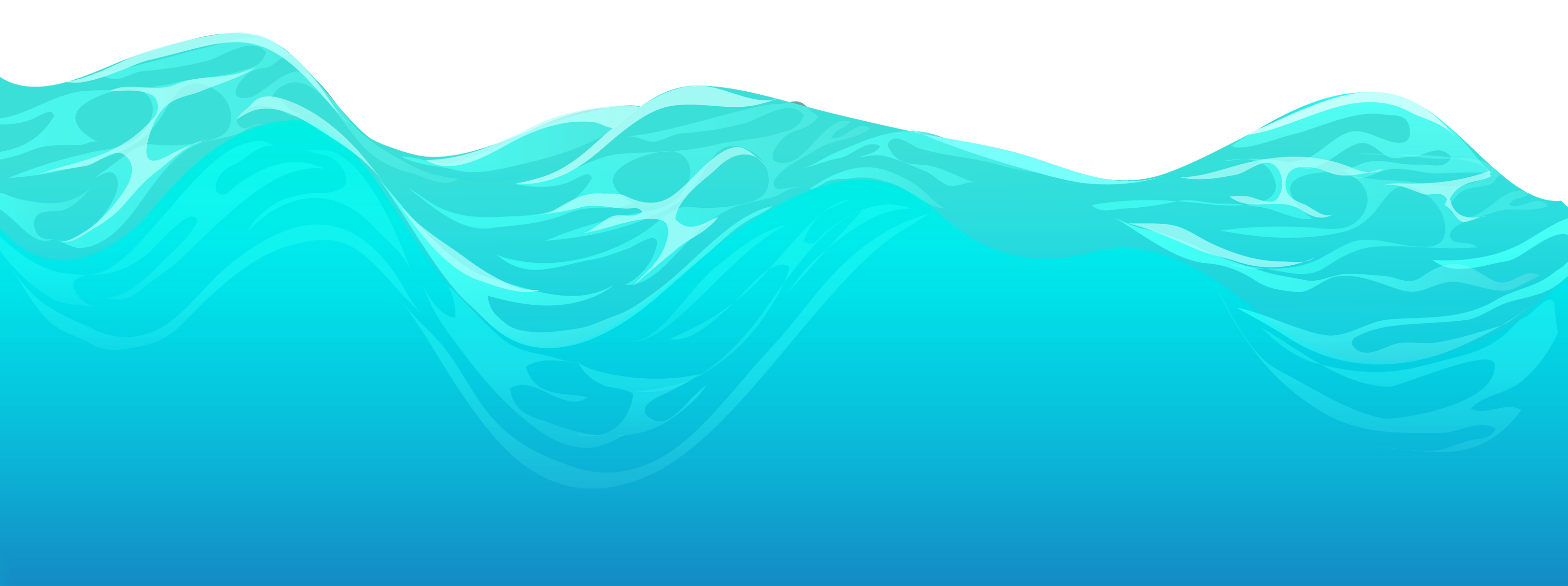 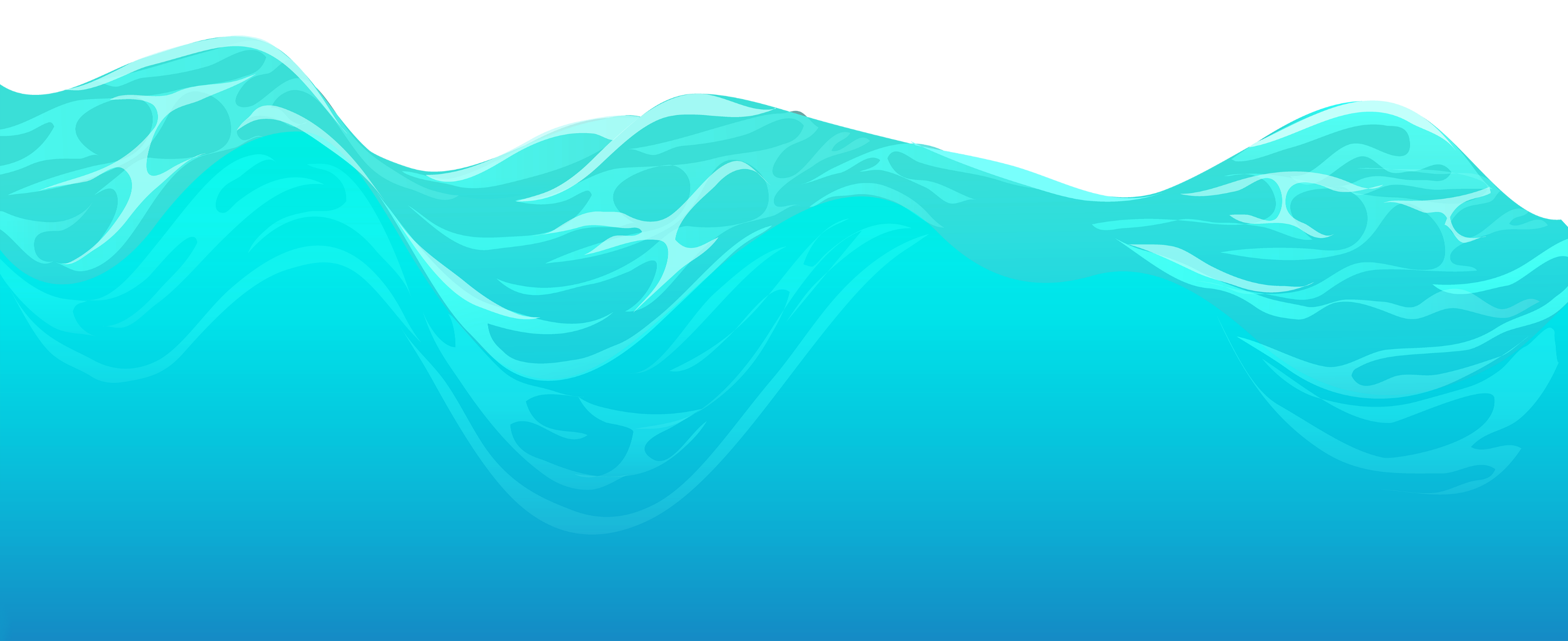 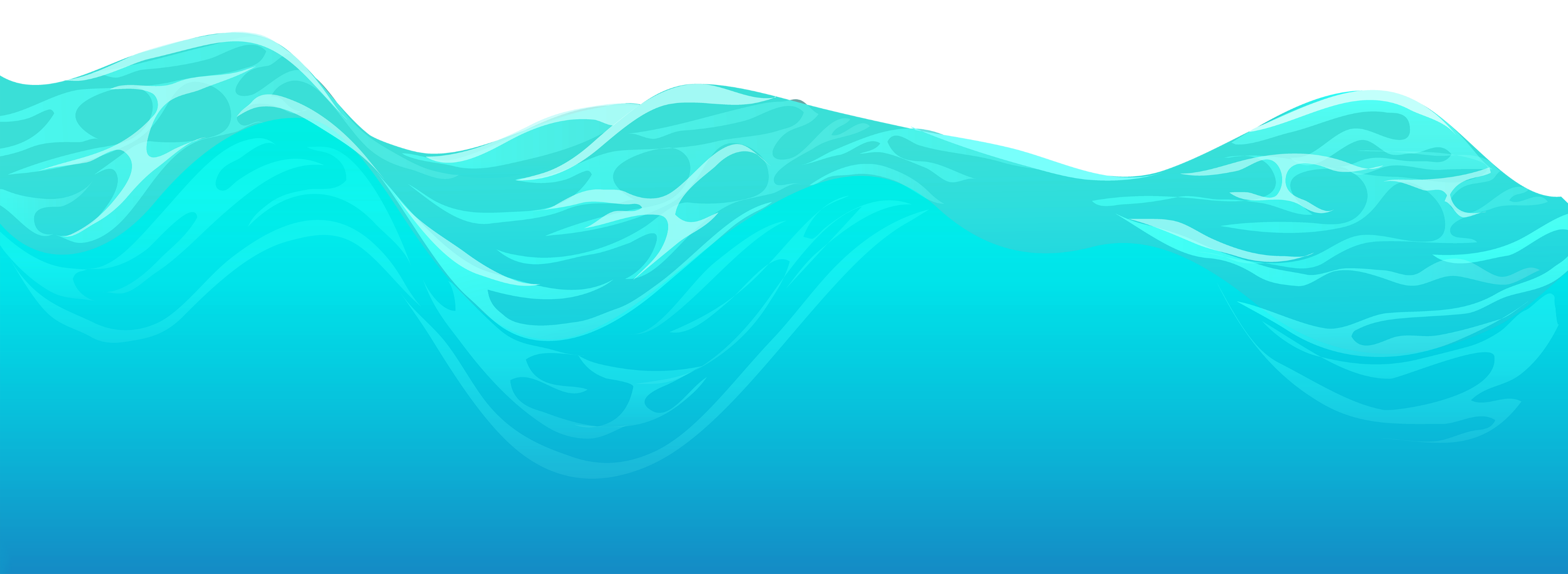 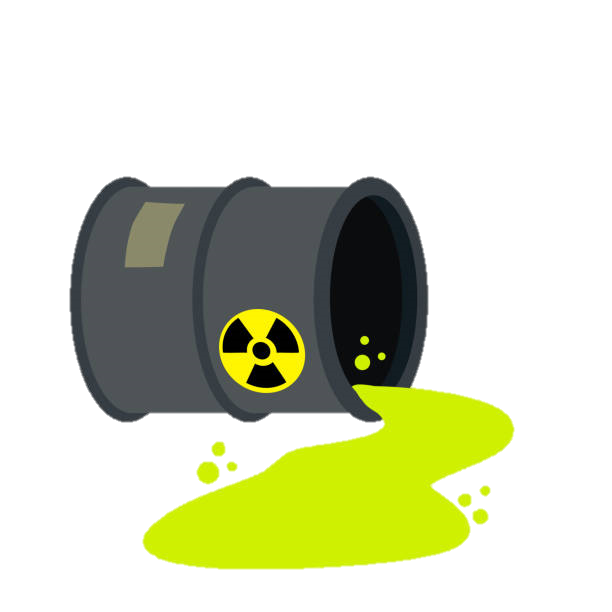 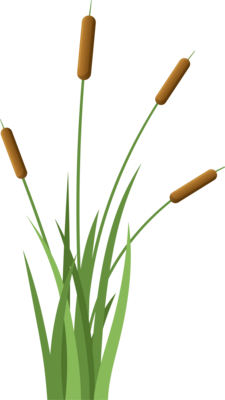 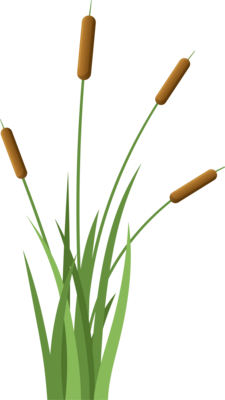 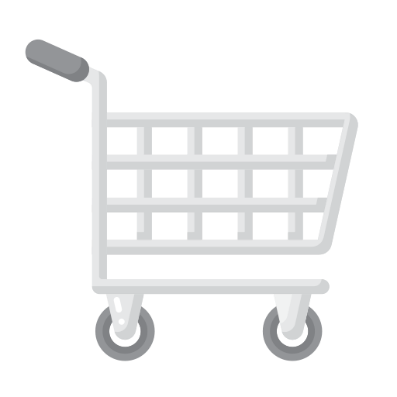 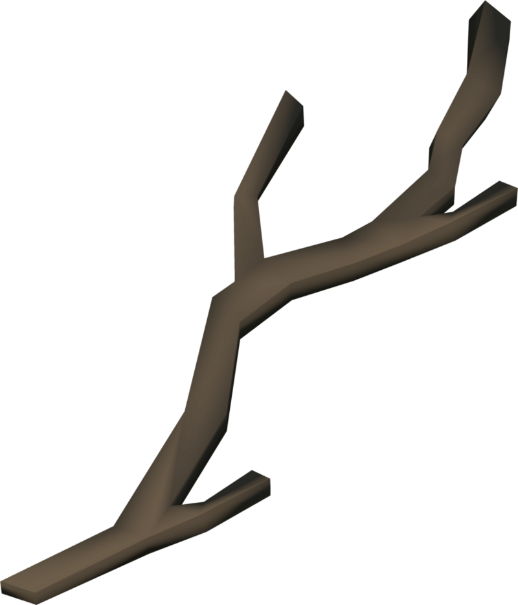 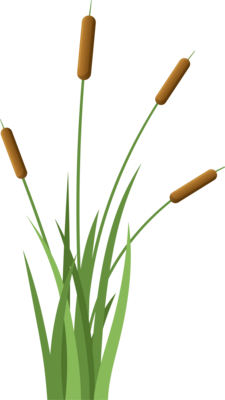 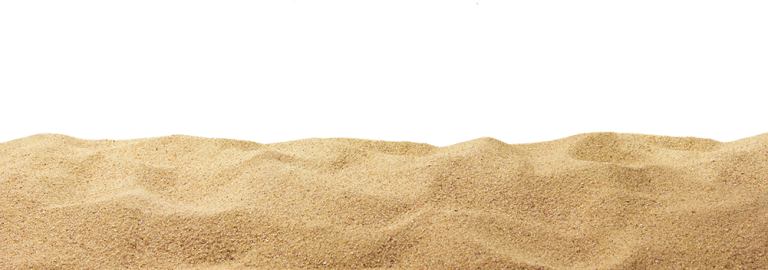 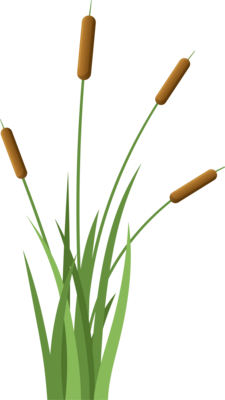 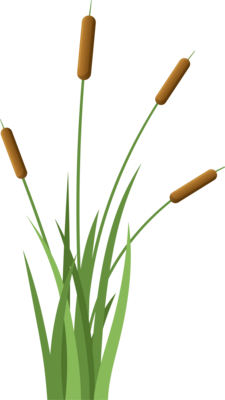 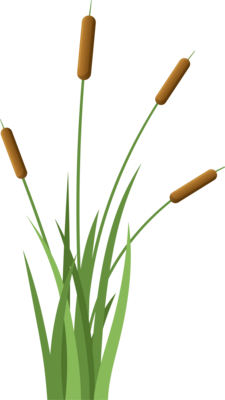 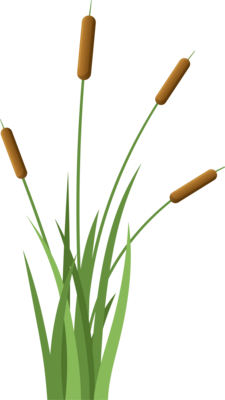 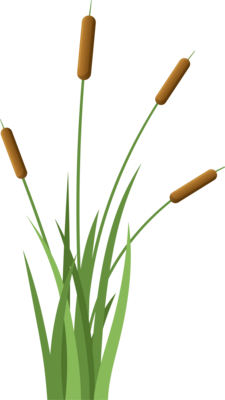 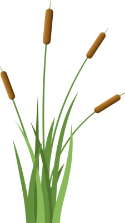 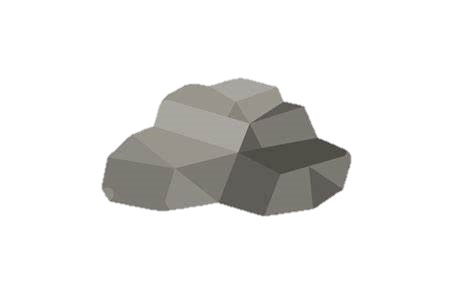 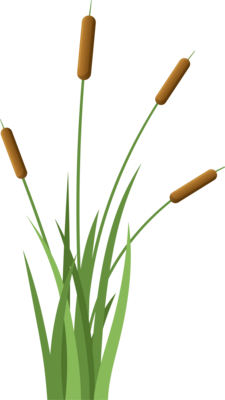 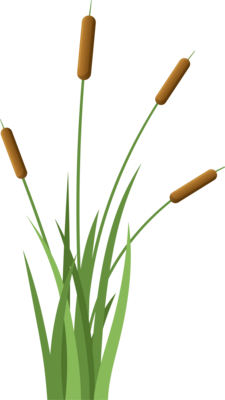 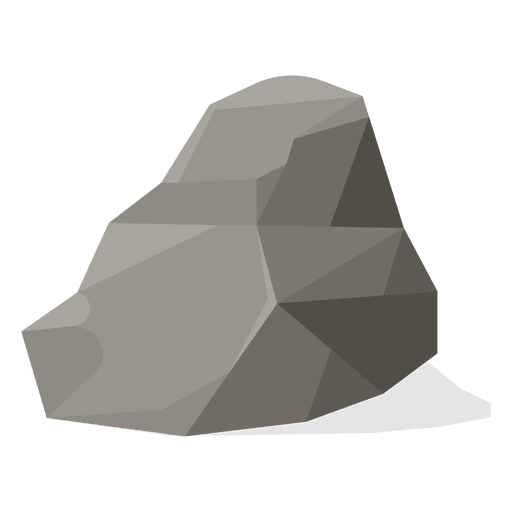 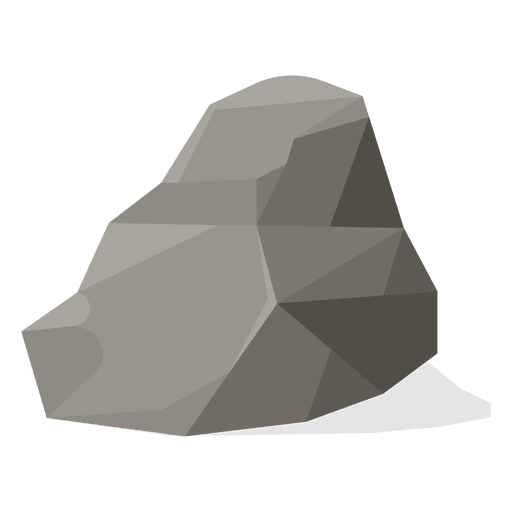 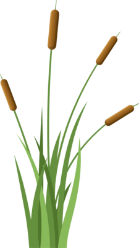 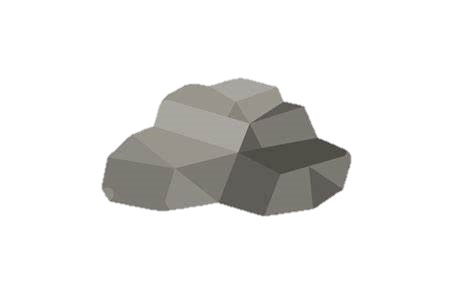 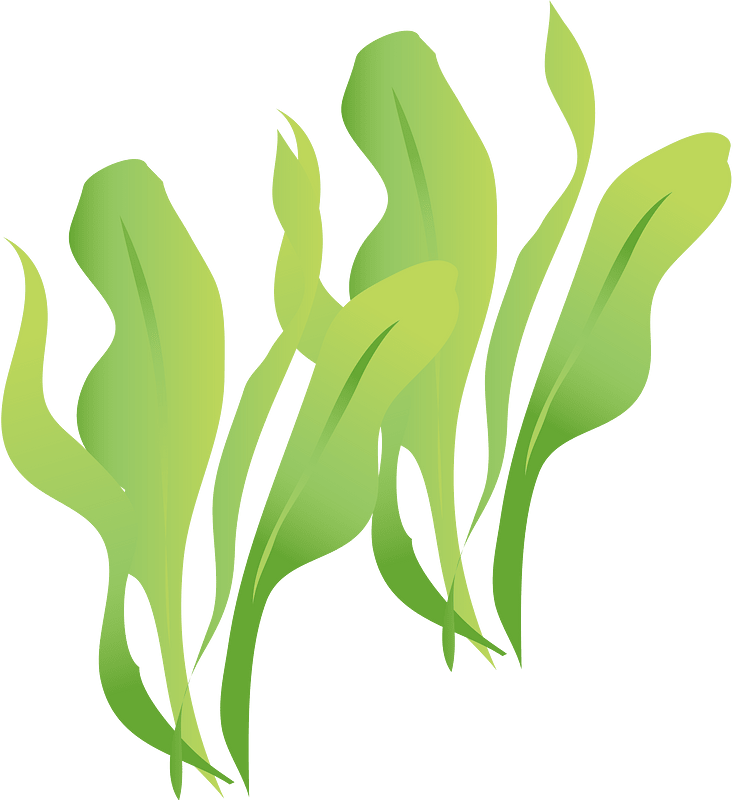 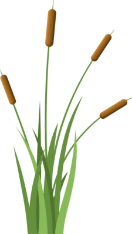 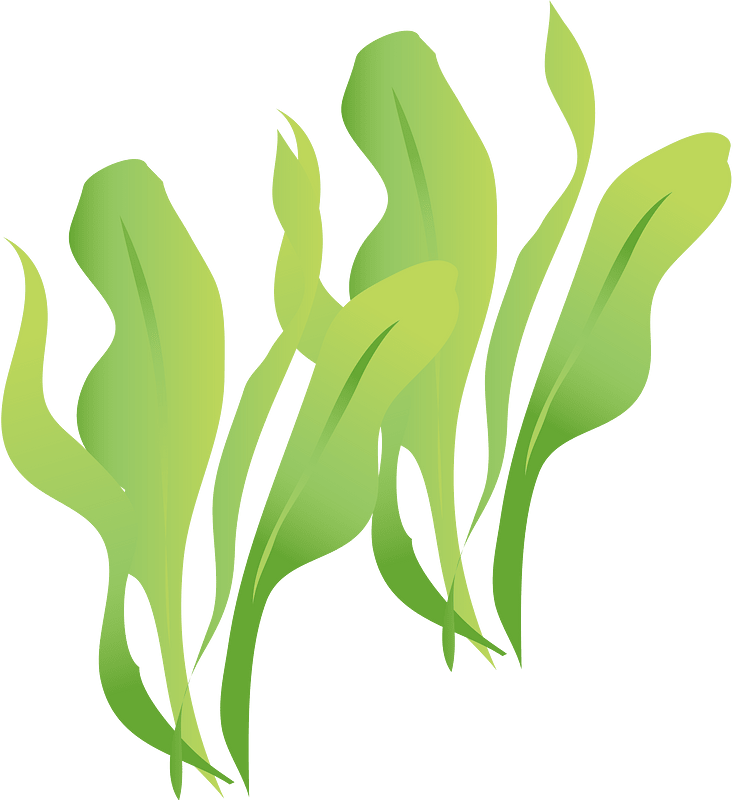 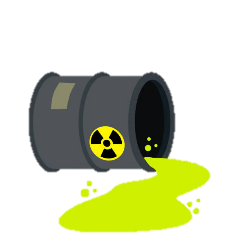 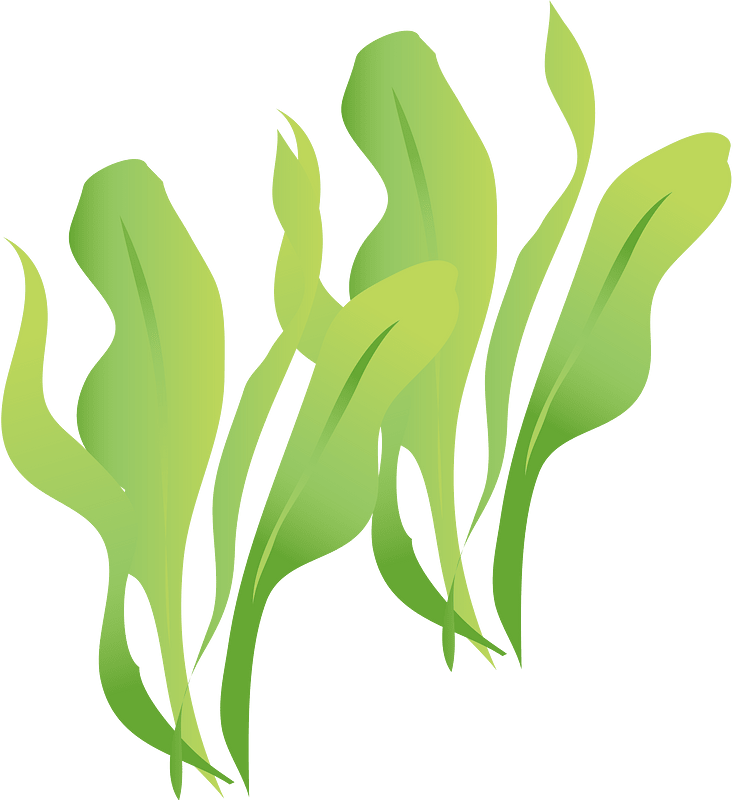 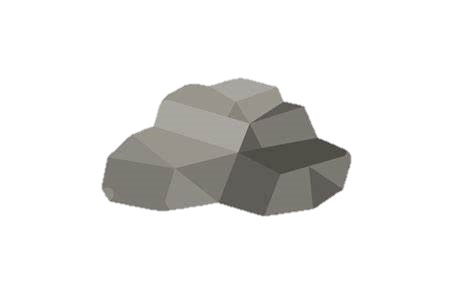 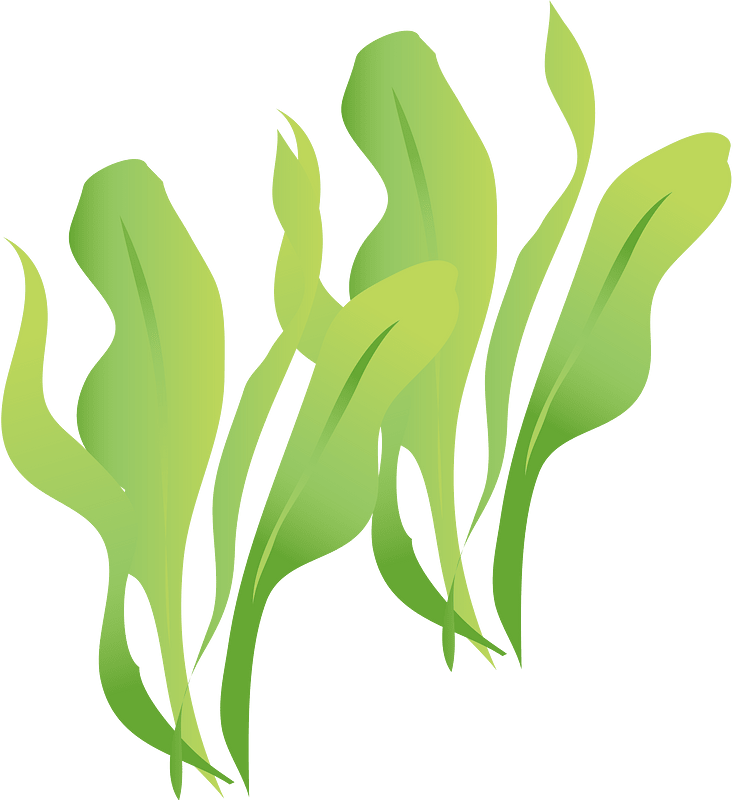 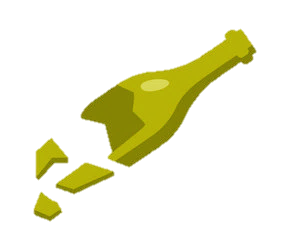 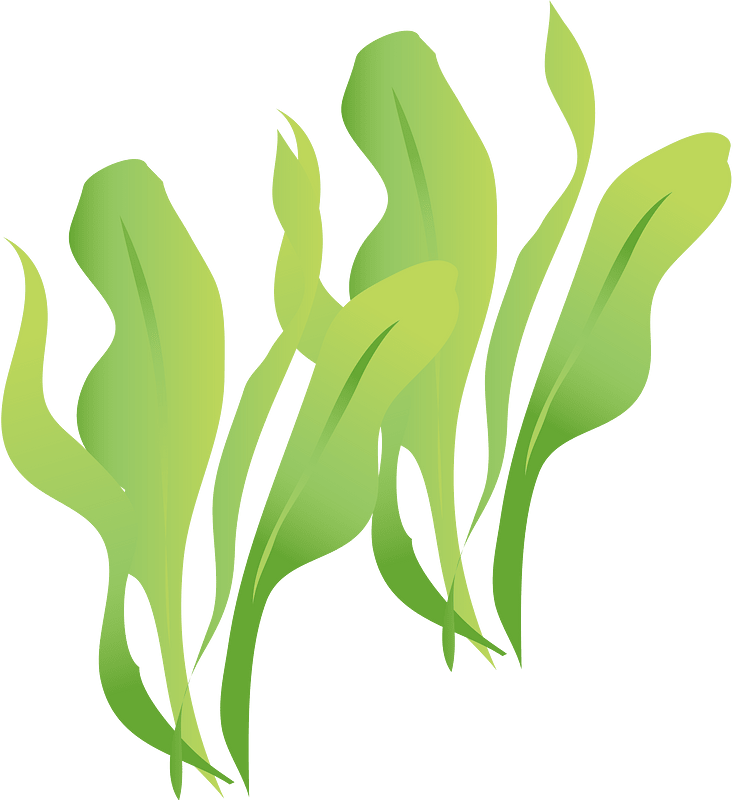 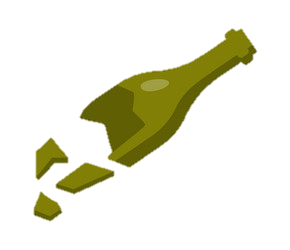 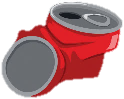 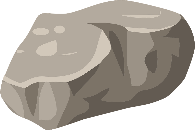 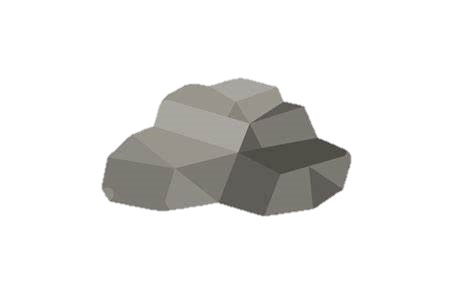 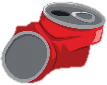 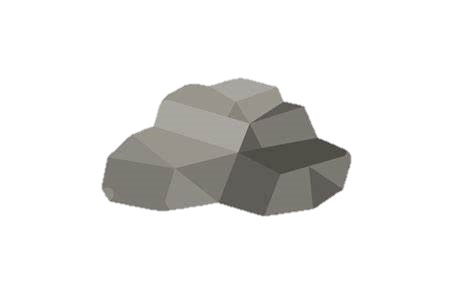 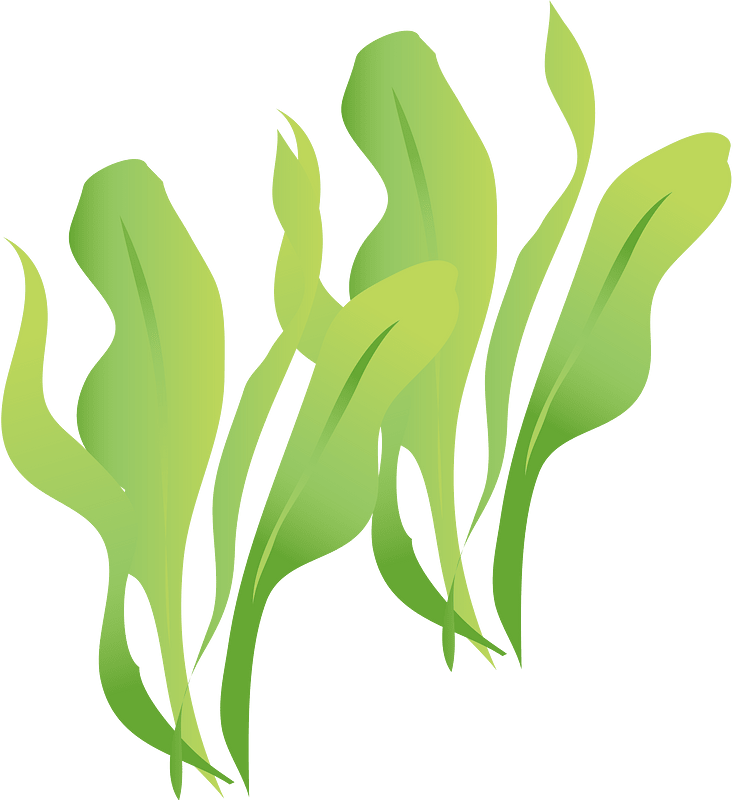 If you fall in the water, what should you do?
B
A
Relax and lay on your back
Tilt you head back and control your breathing
ALL OF THEM!
D
C
Move your hands and legs gently to stay afloat
Spread your arms and legs for stability
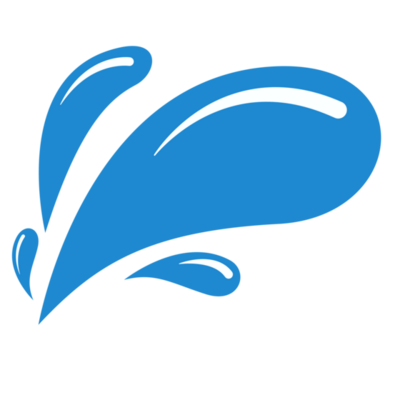 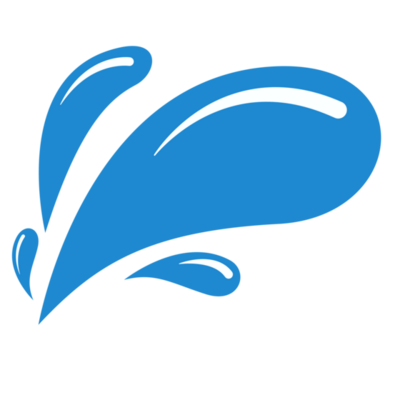 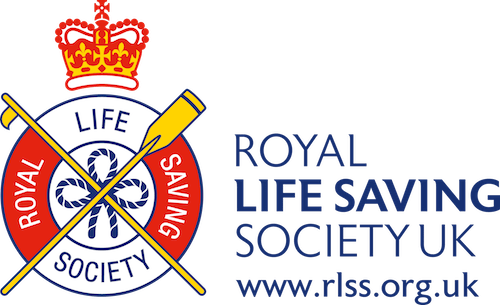 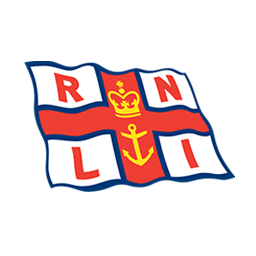 Working alongside
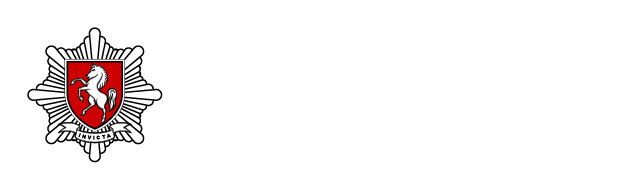 Remember to stay safe around water
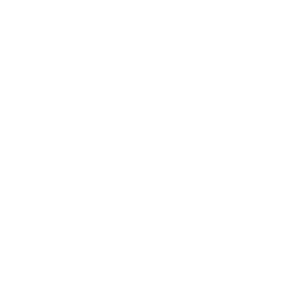 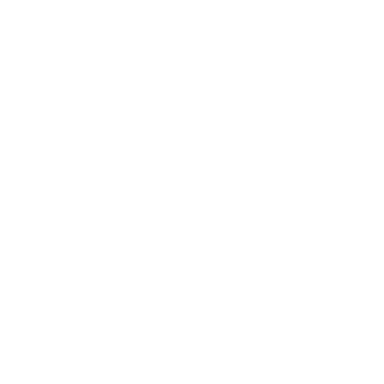 Try our water safety resources